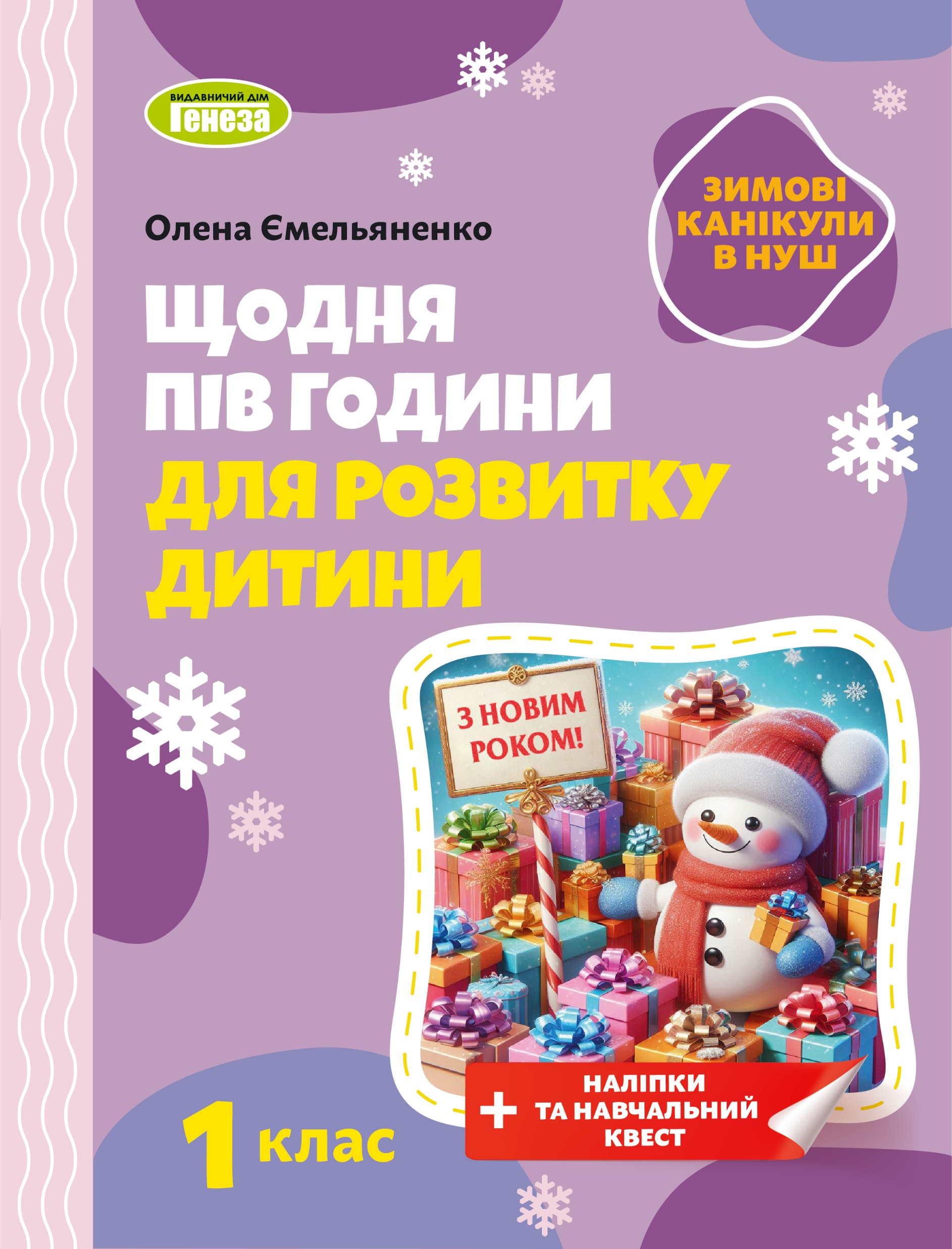 К в і з
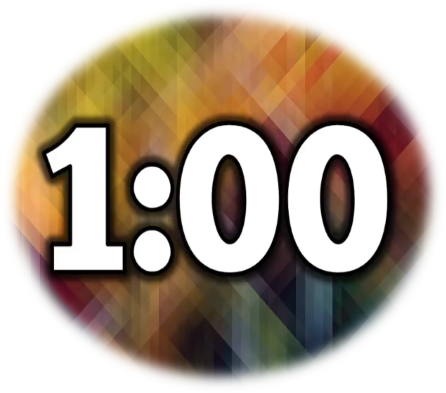 Що
у
1 бал
коробці?
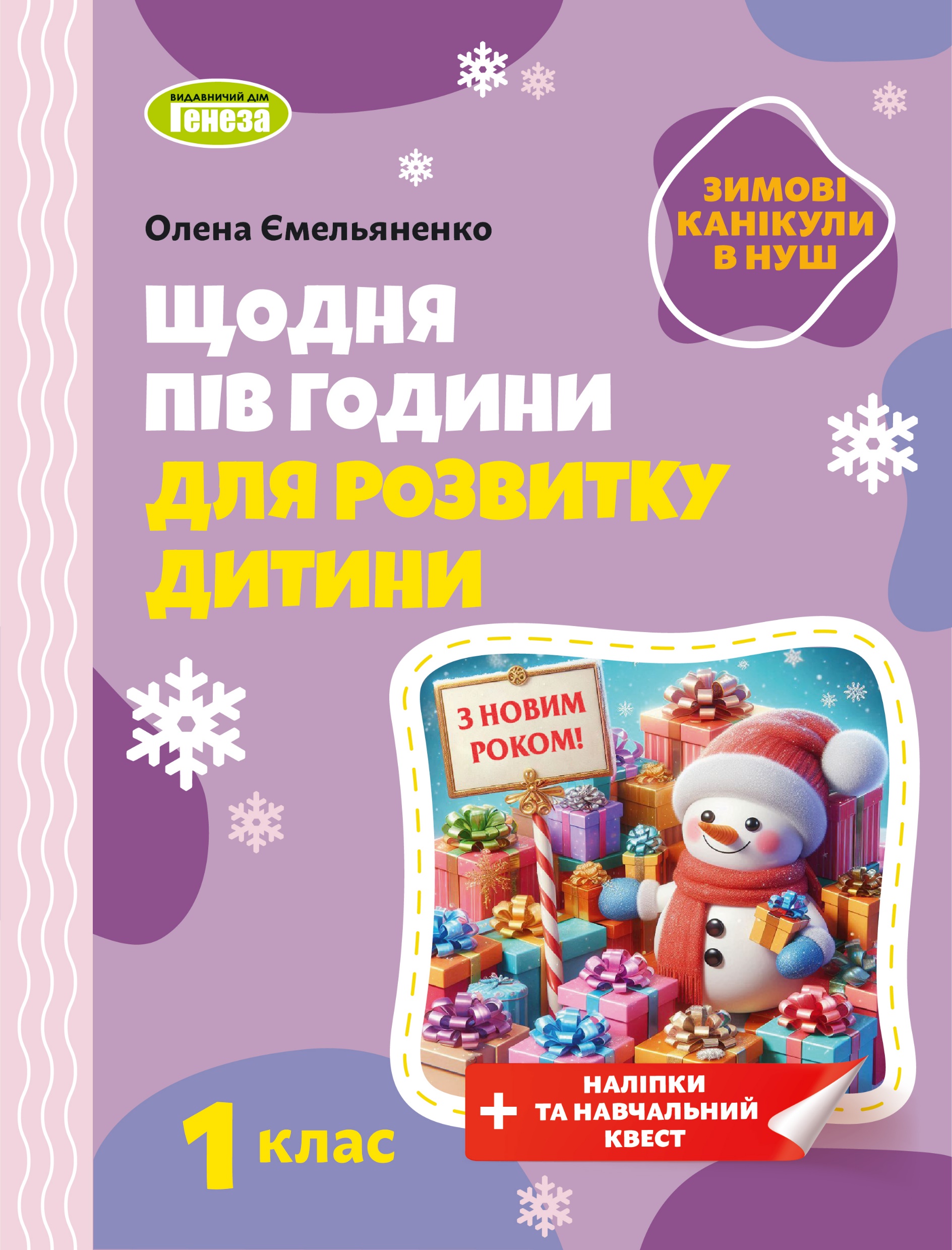 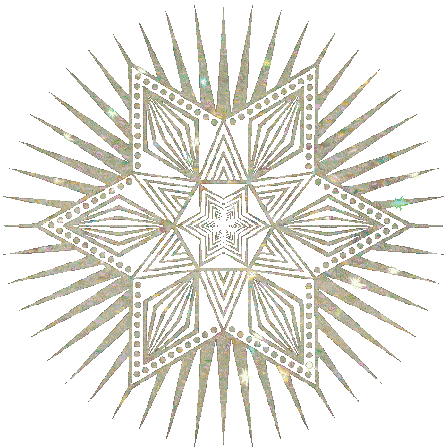 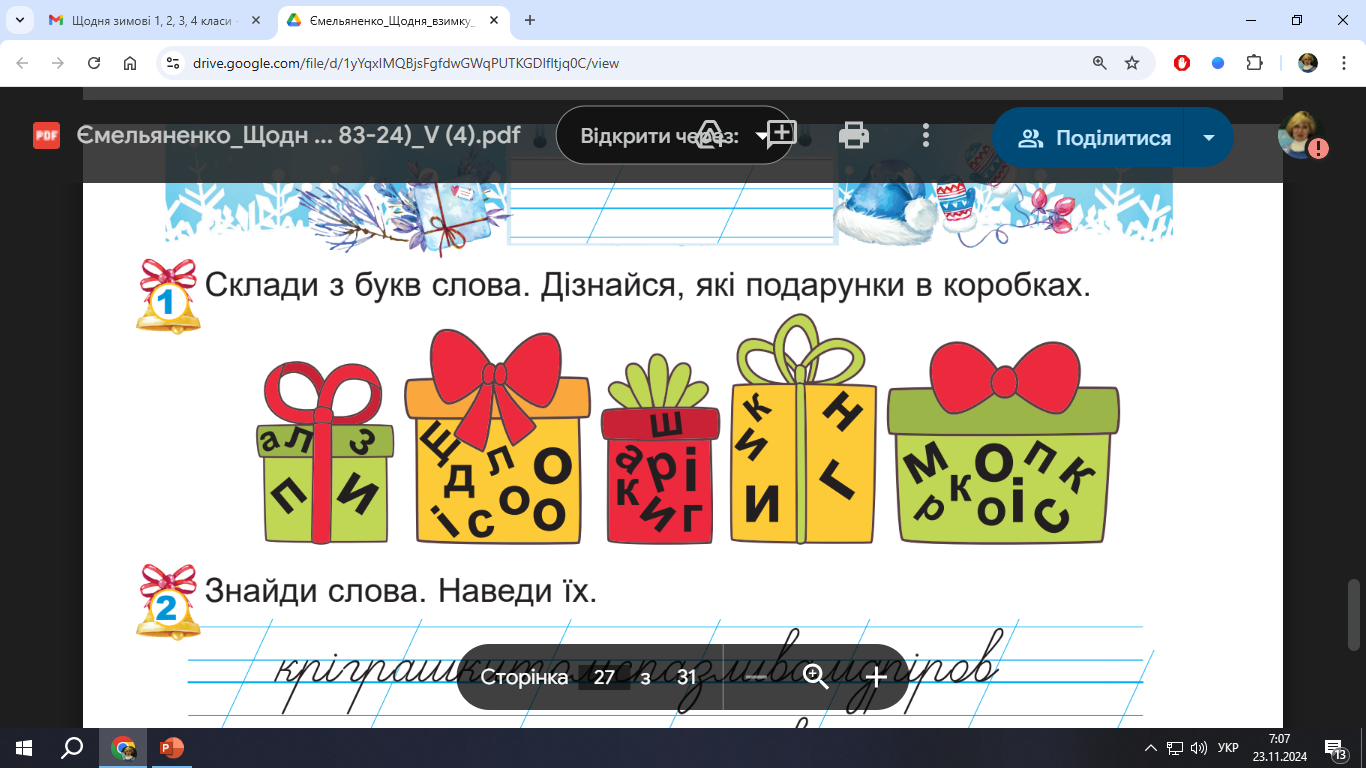 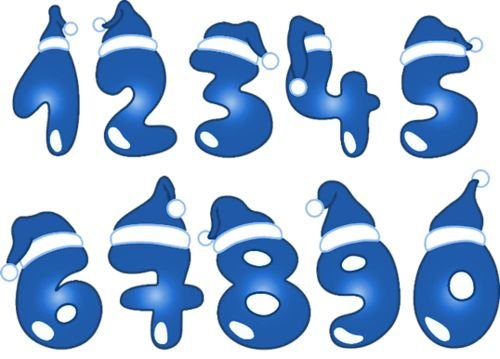 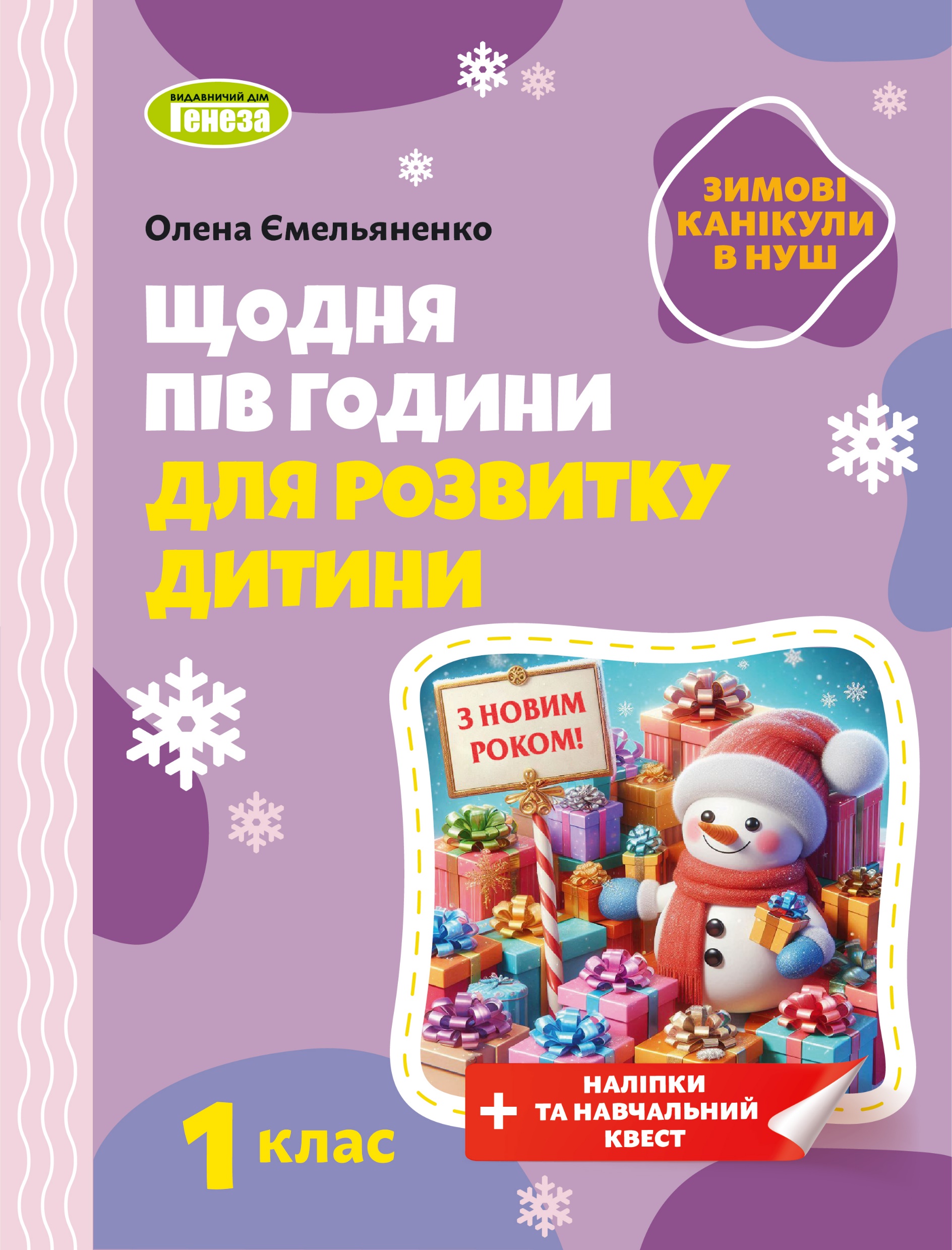 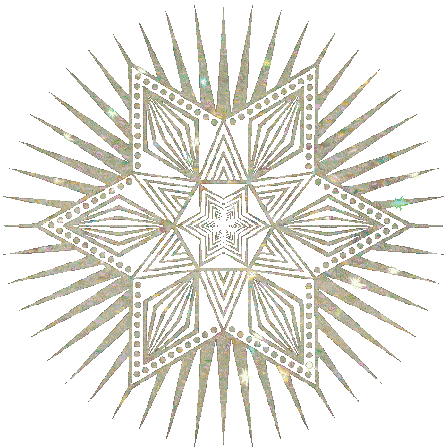 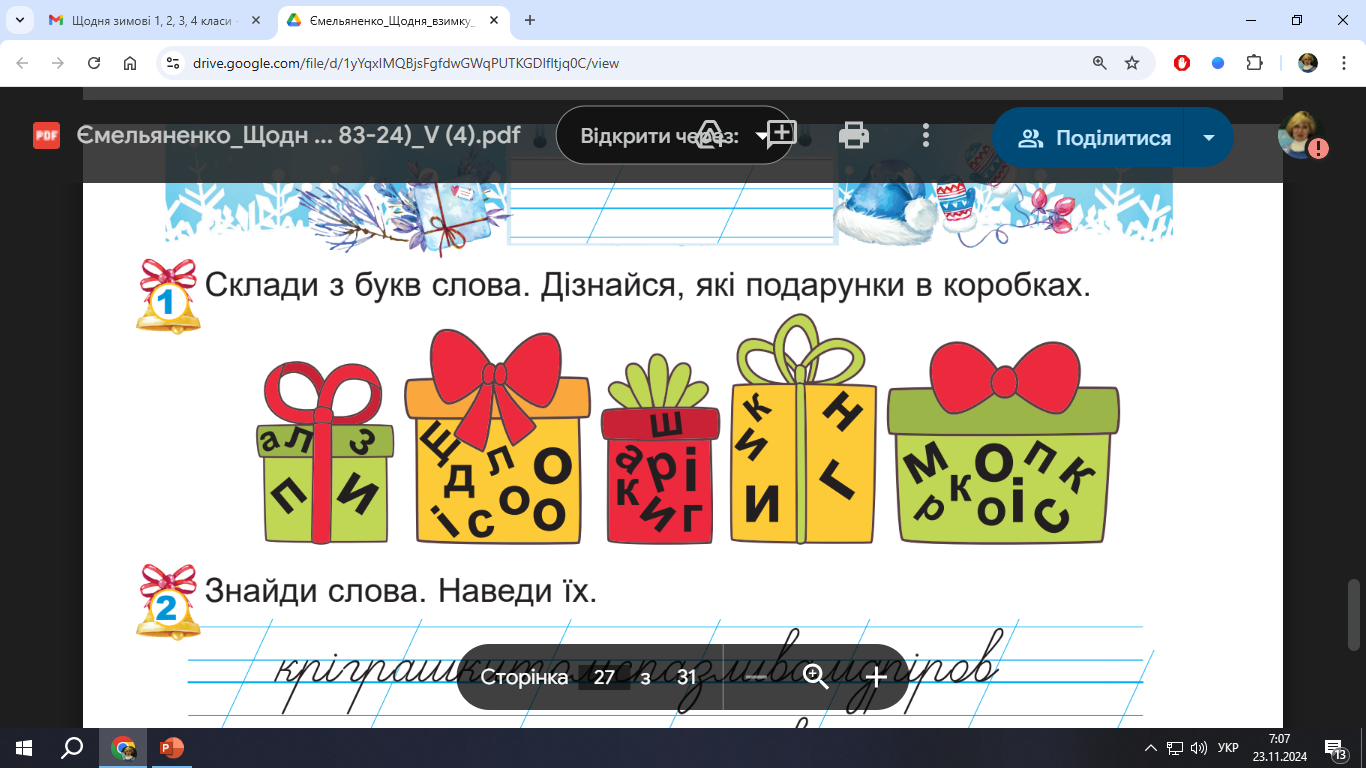 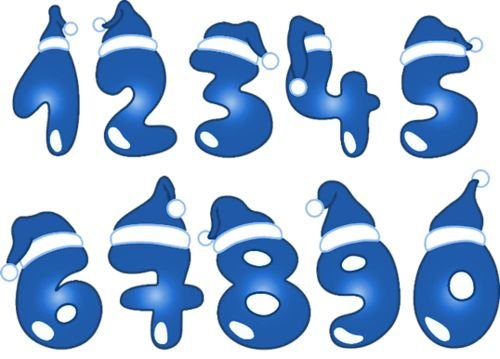 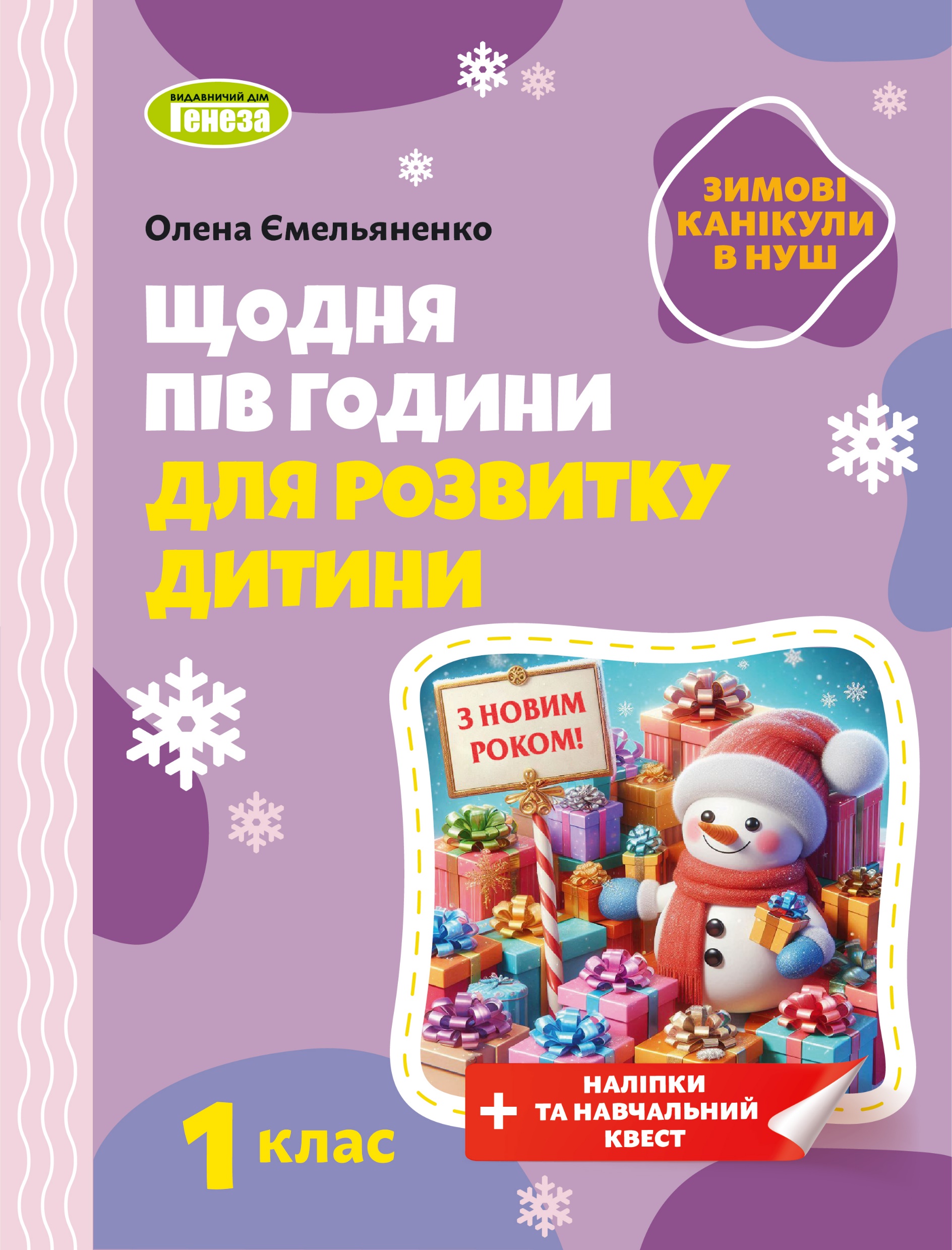 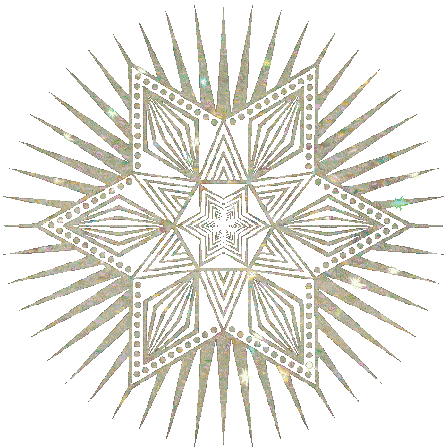 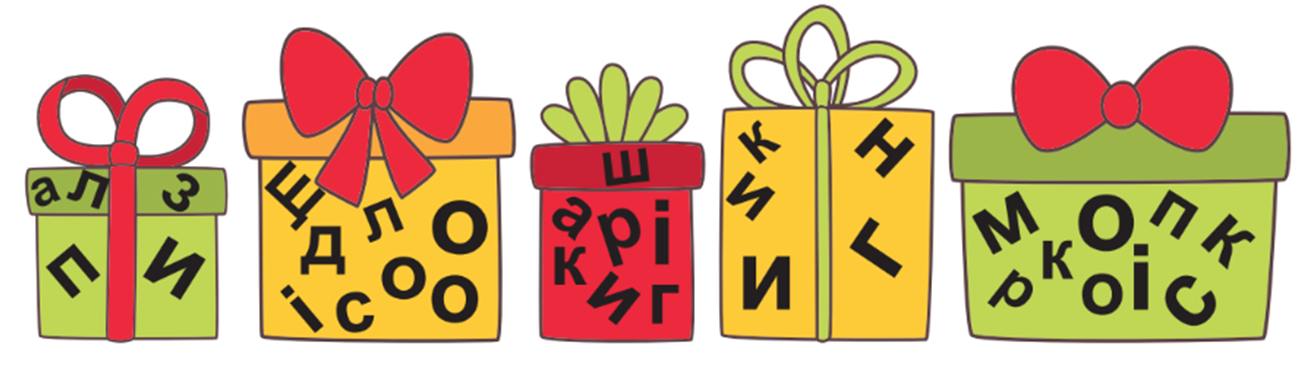 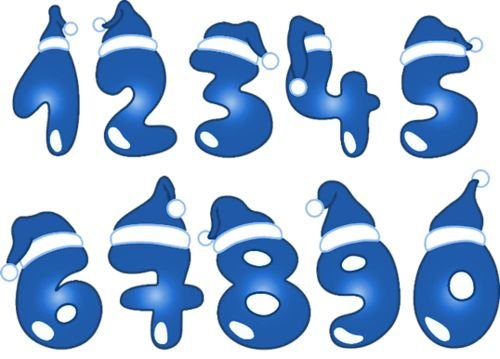 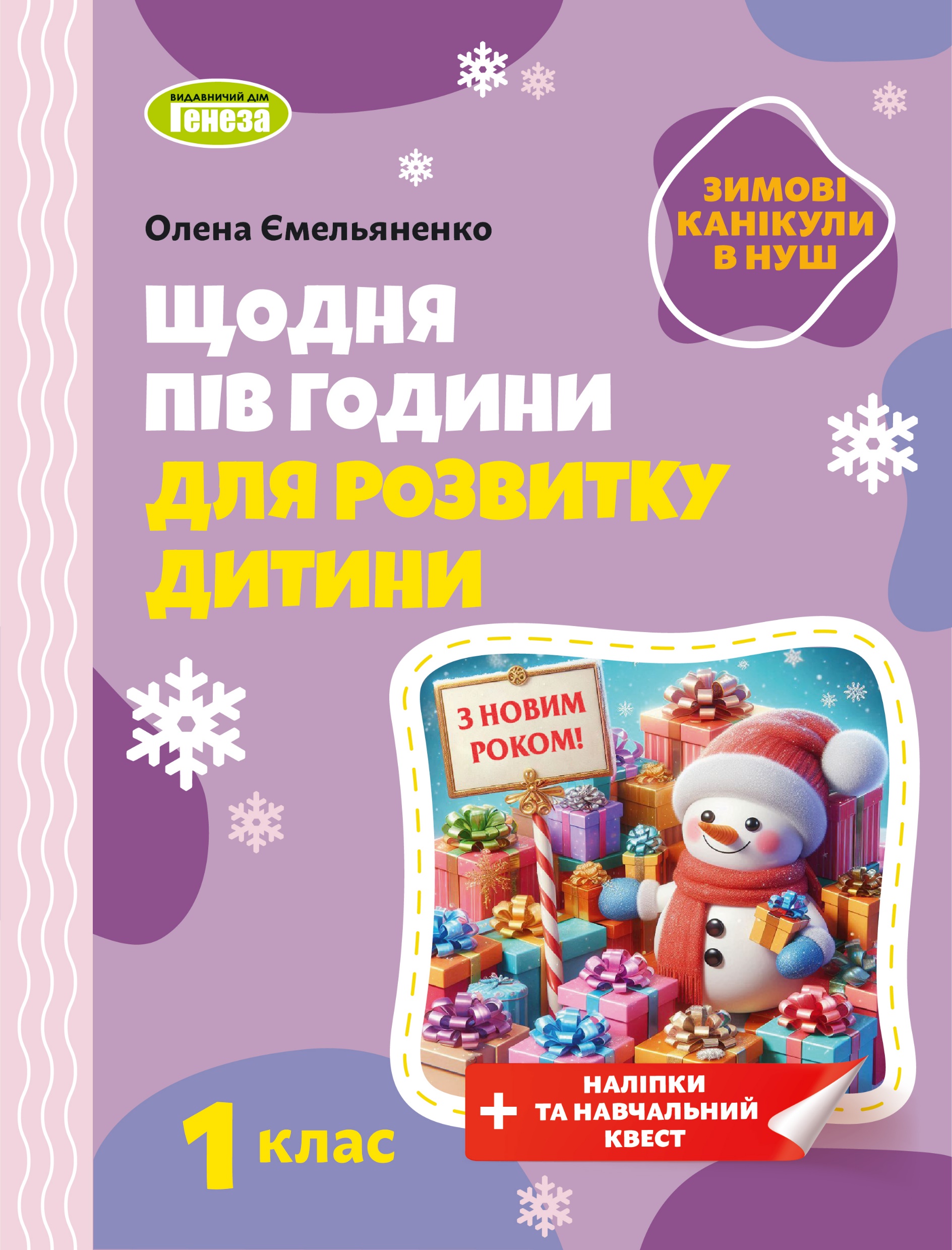 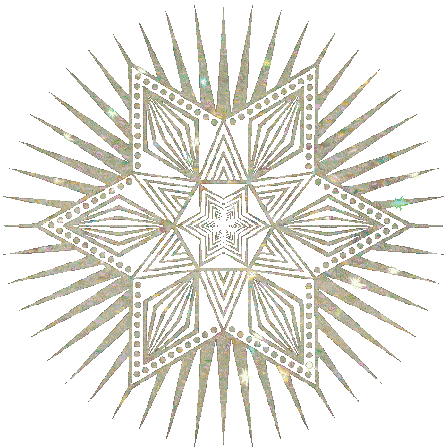 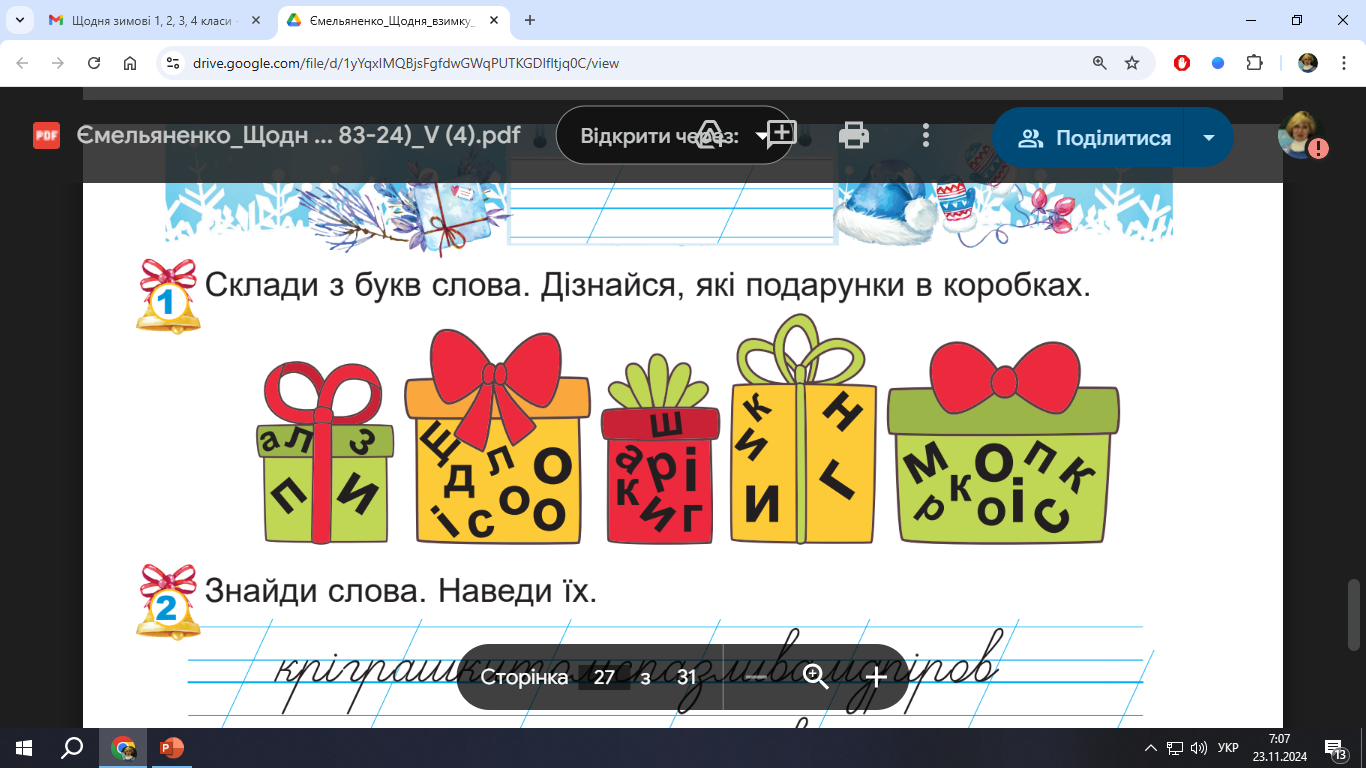 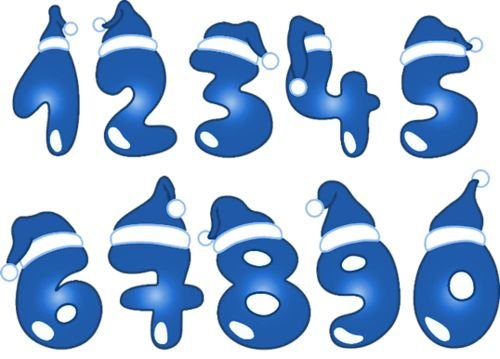 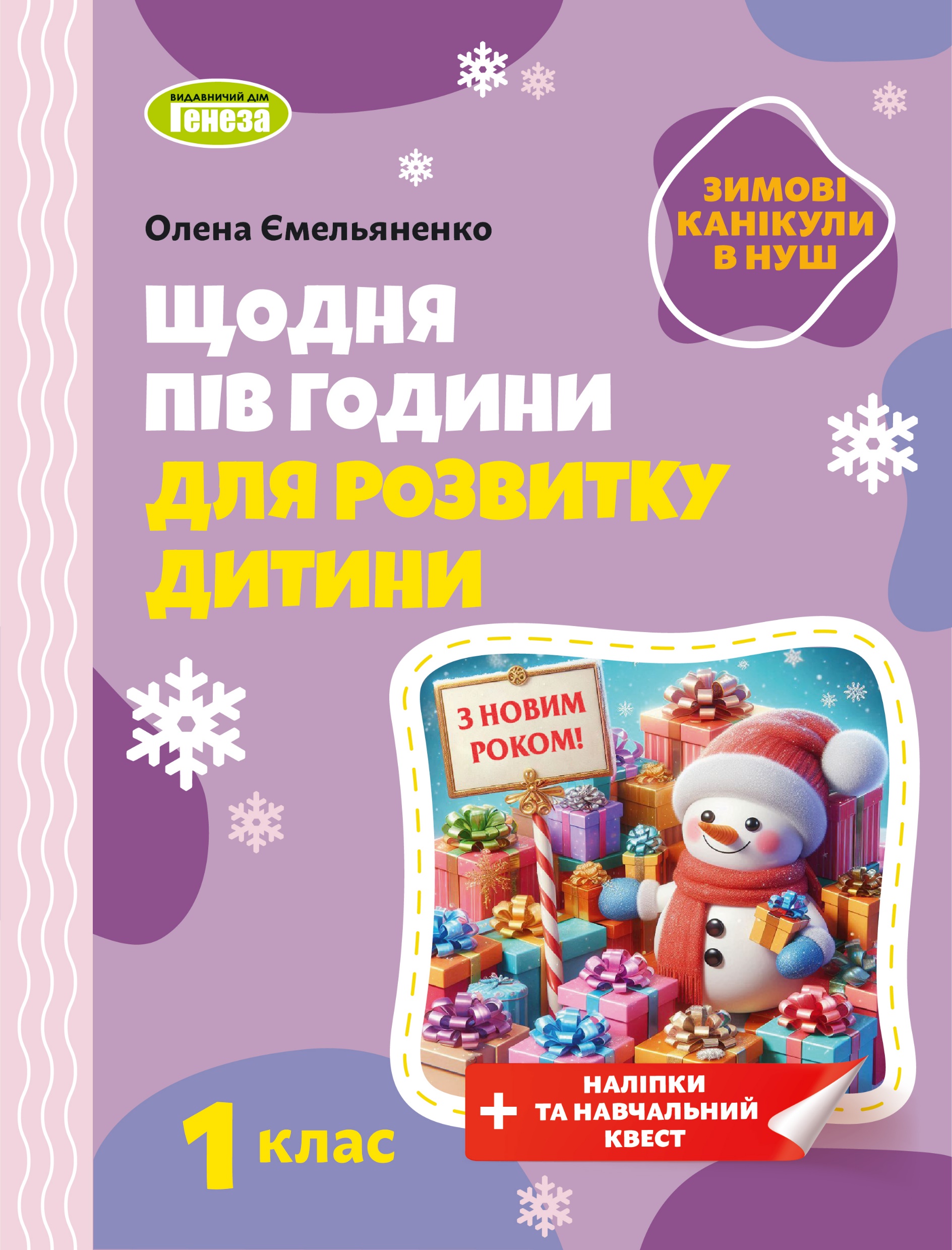 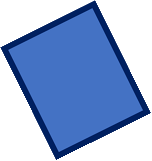 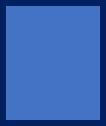 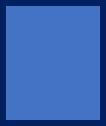 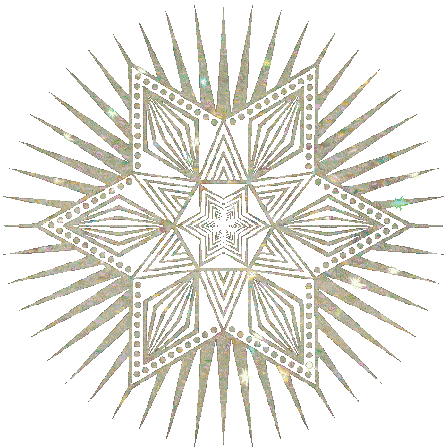 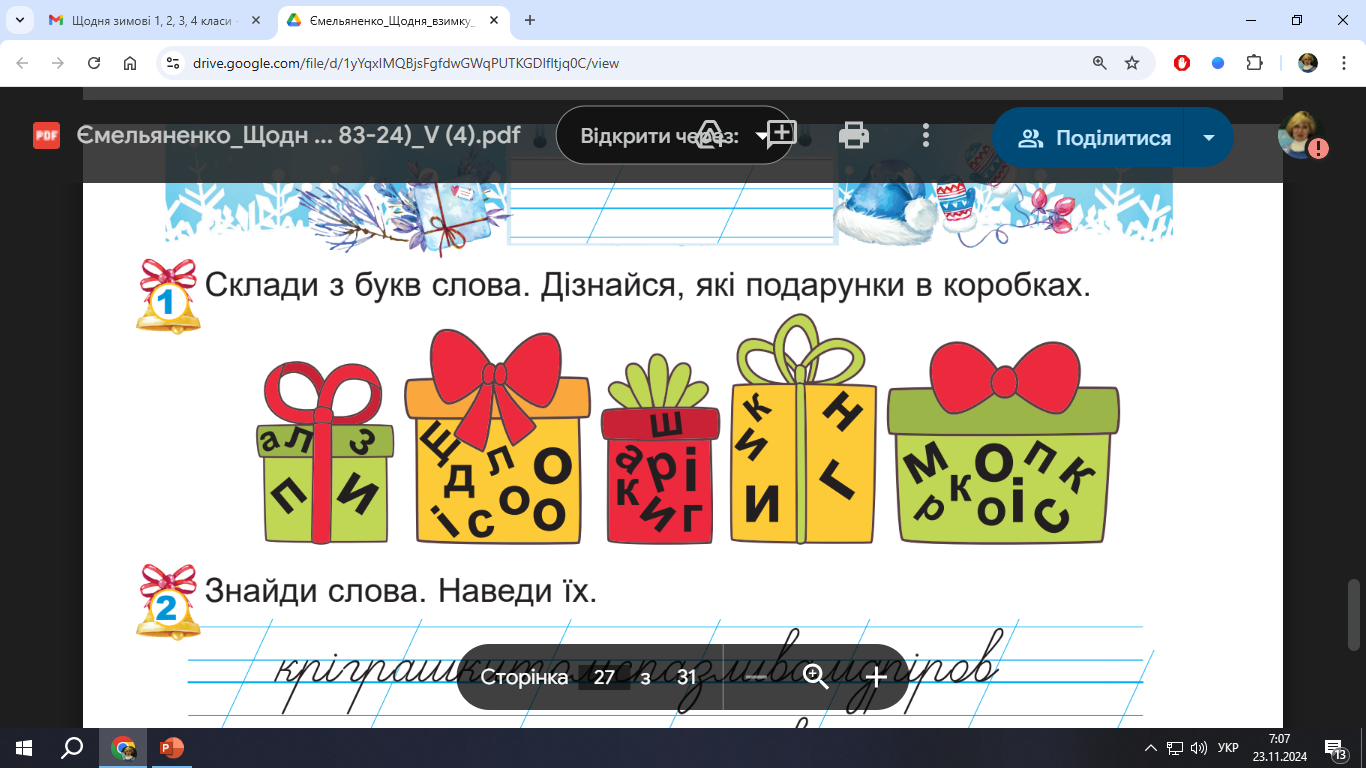 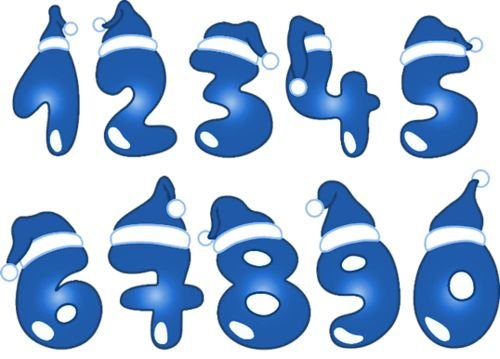 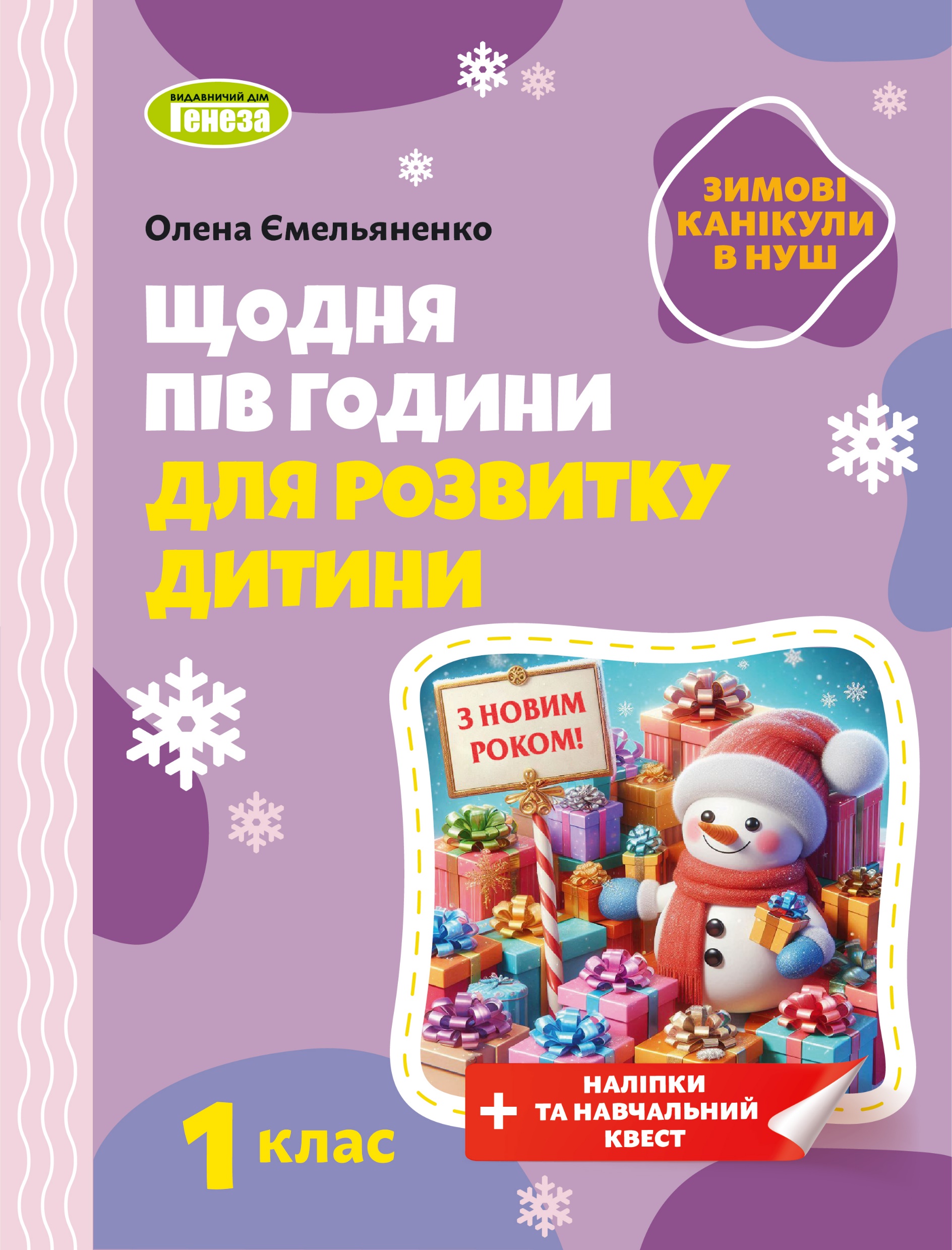 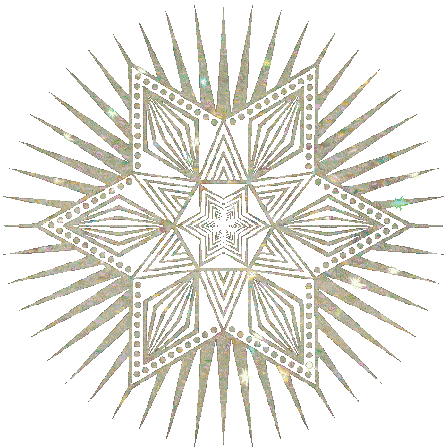 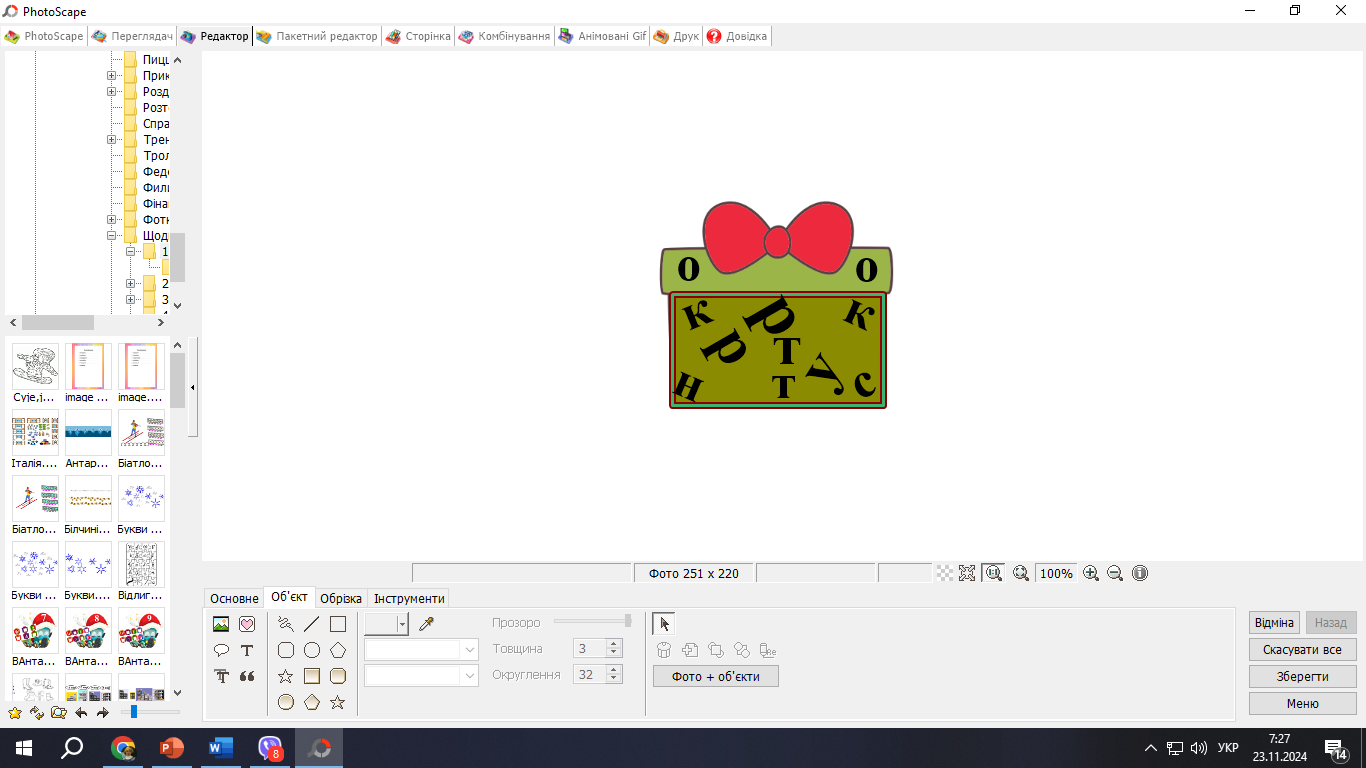 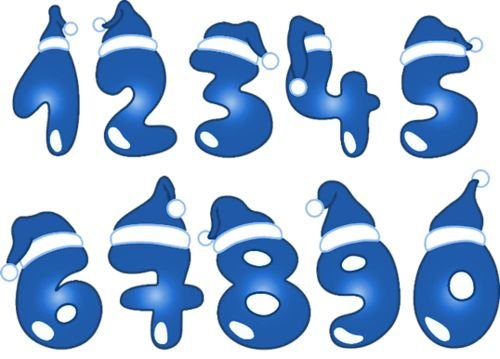 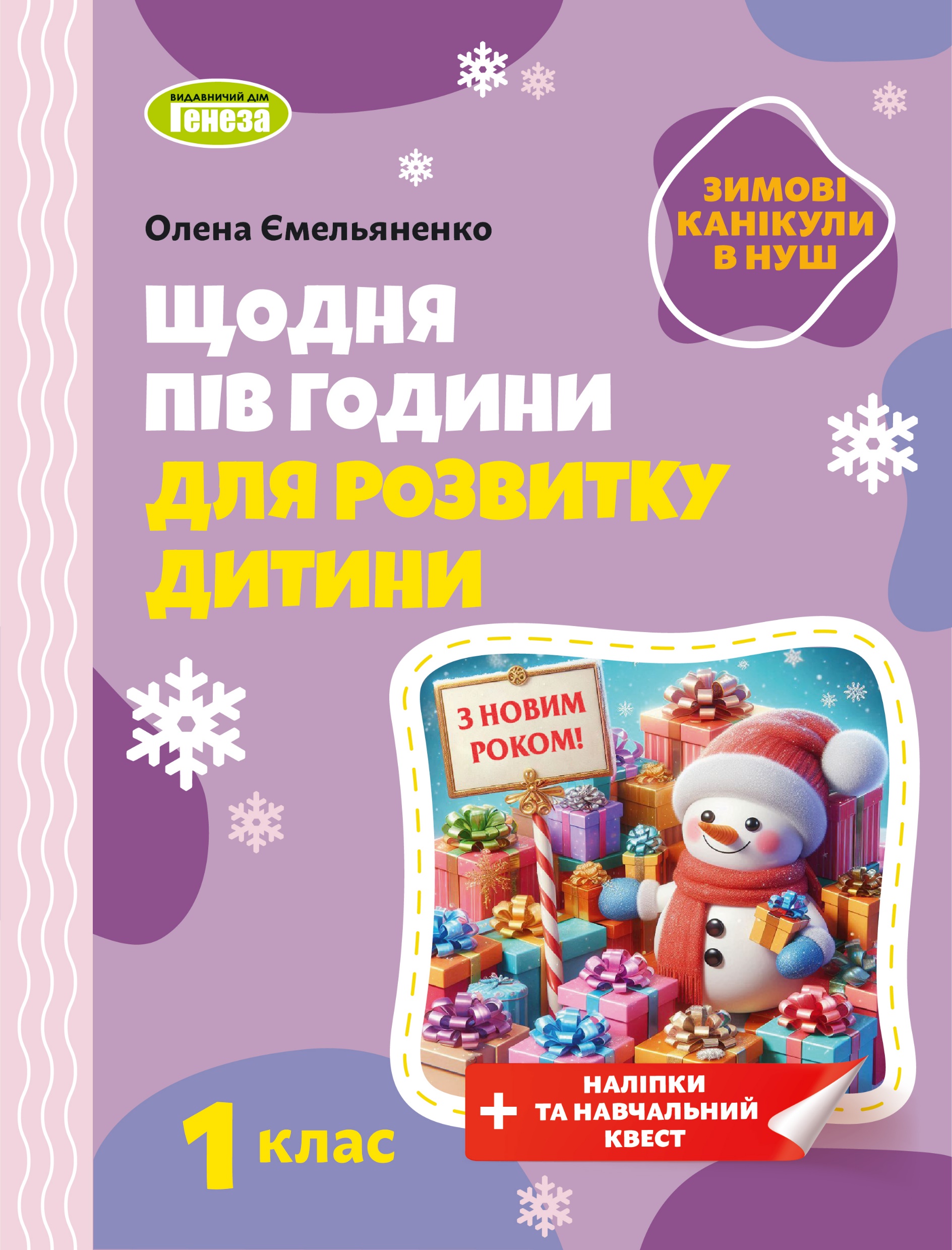 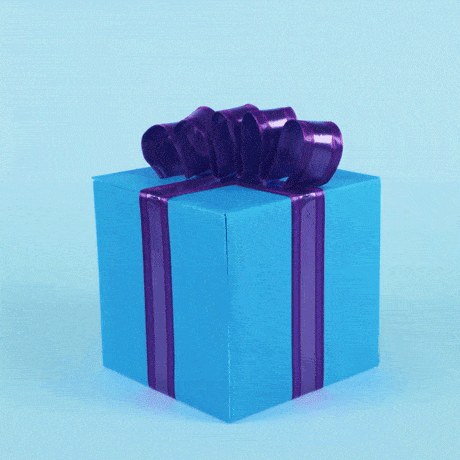 Відповіді
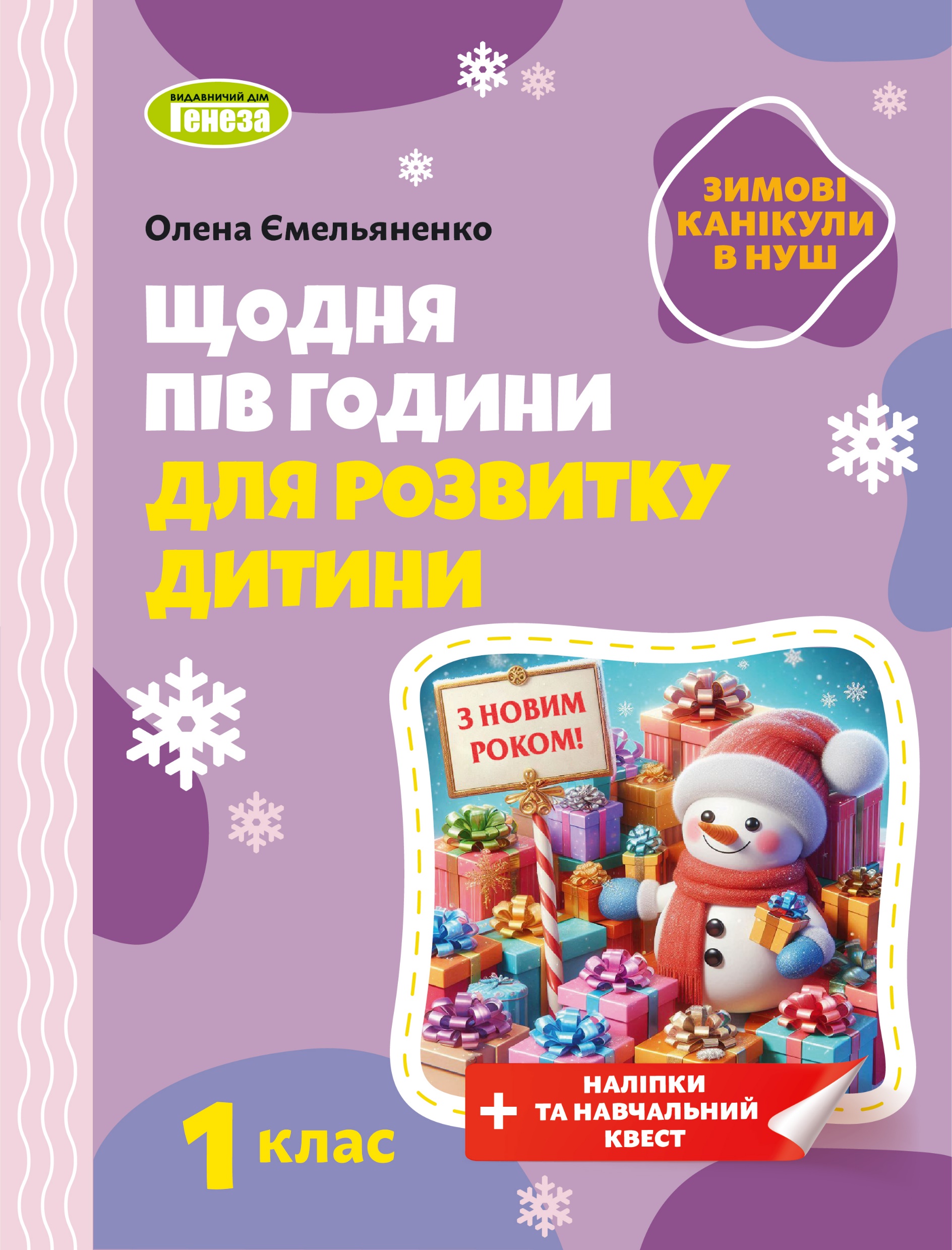 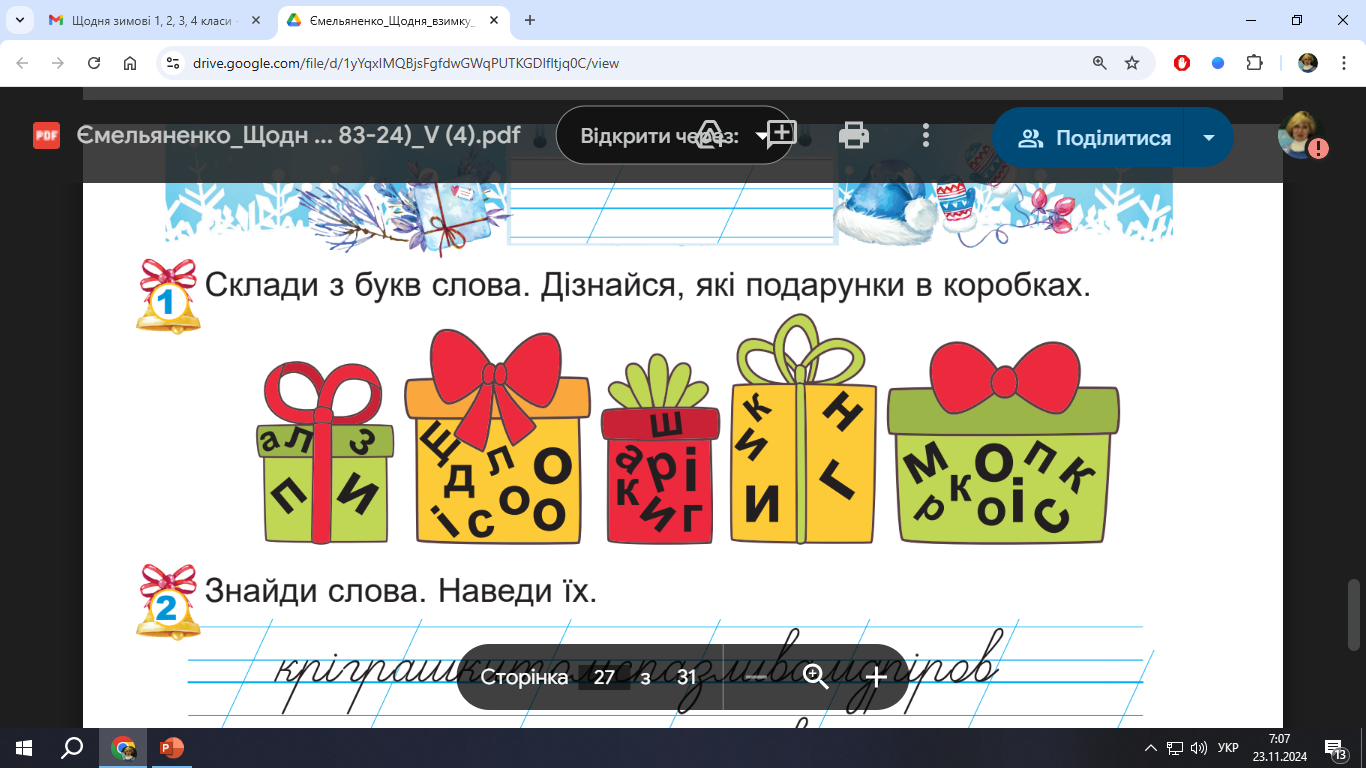 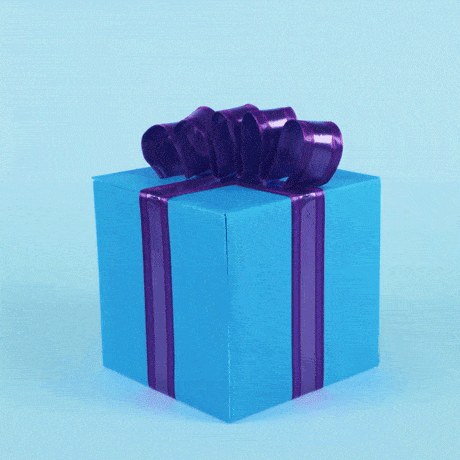 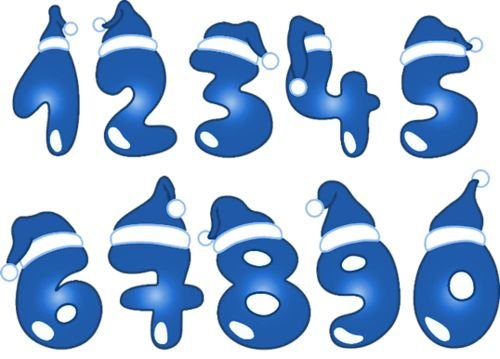 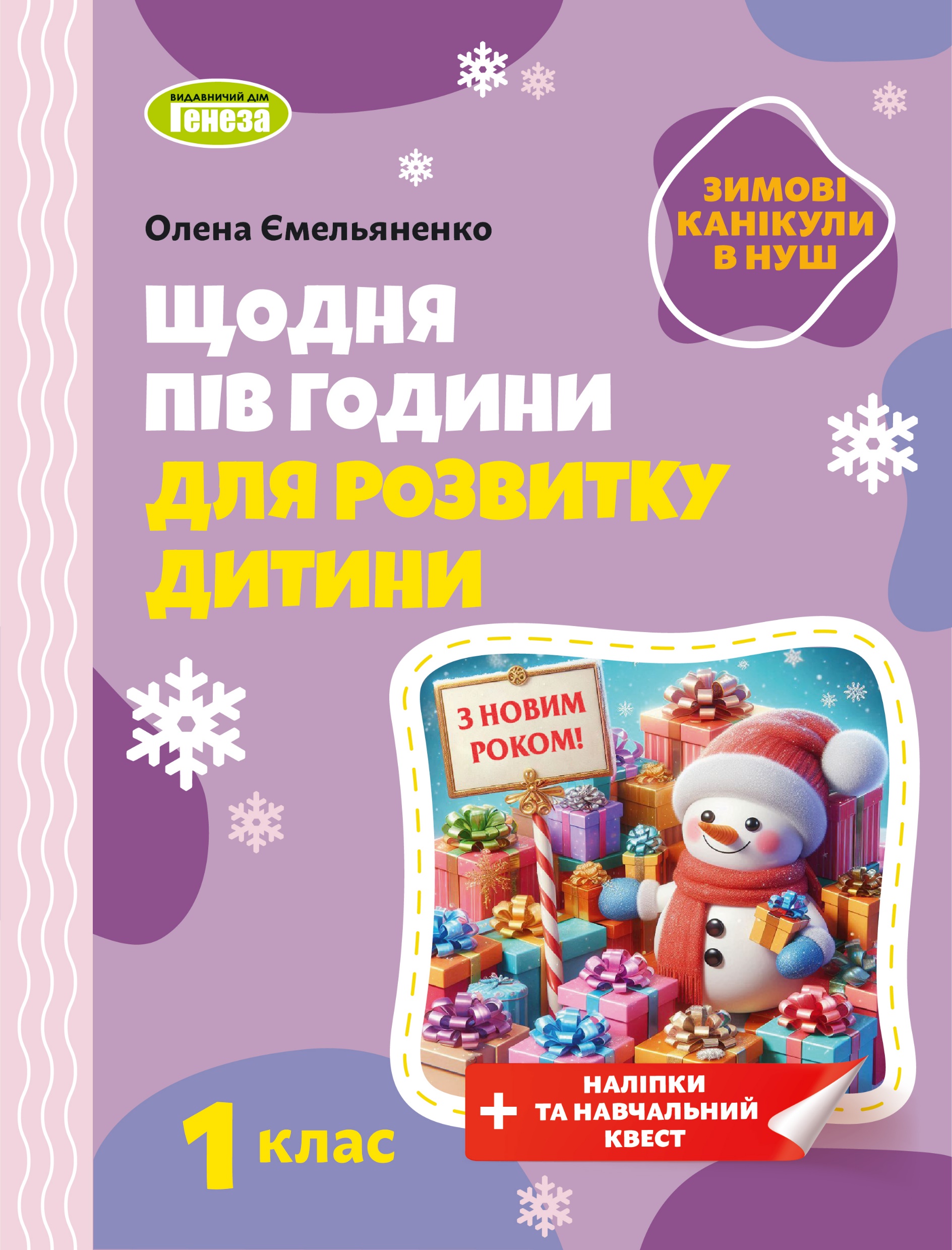 и
з
а
п
п
л
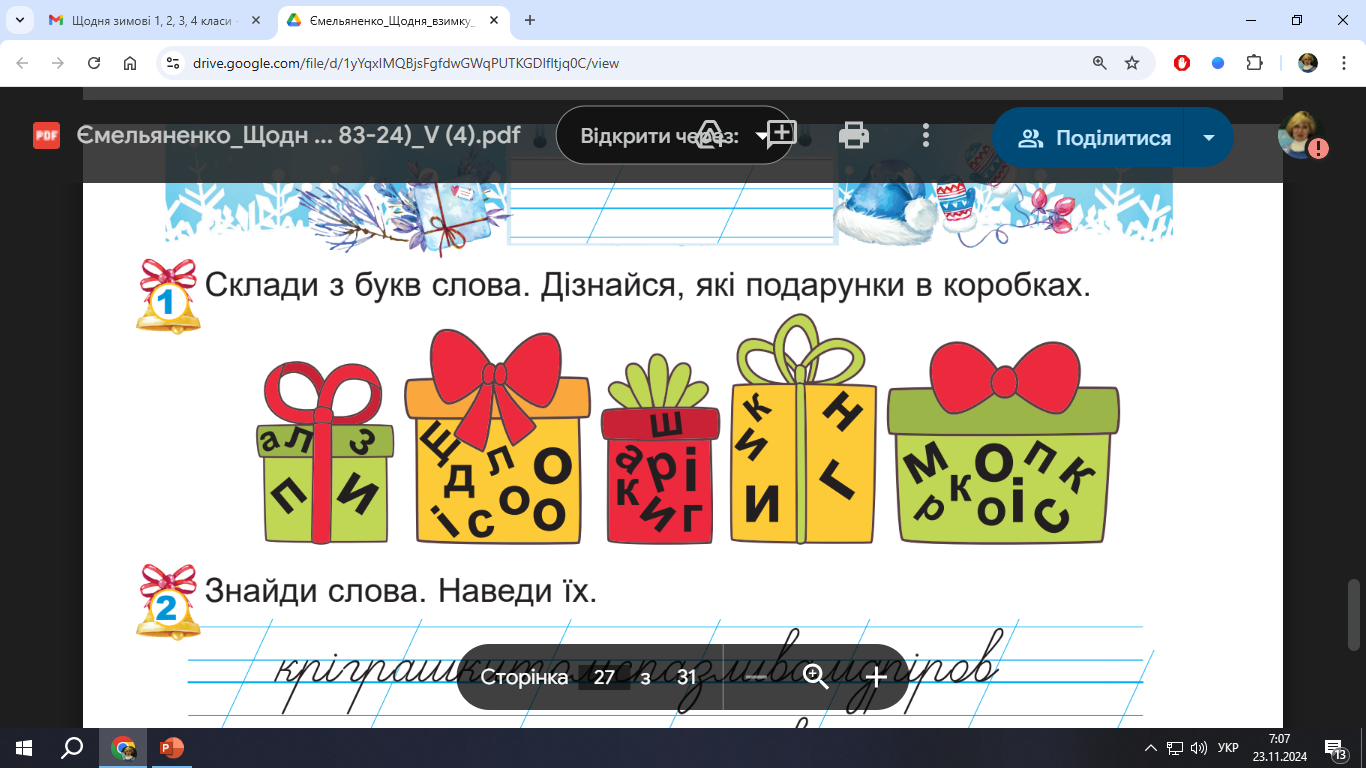 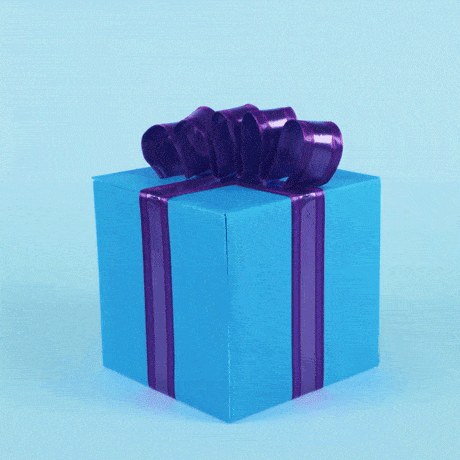 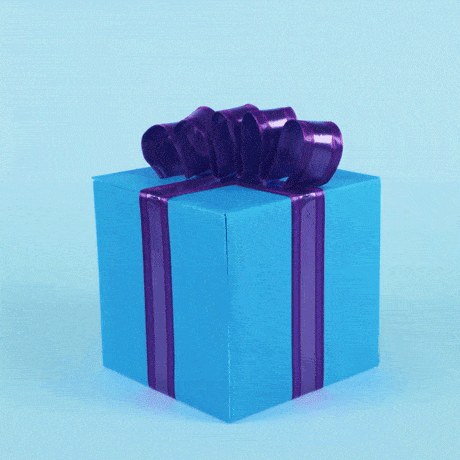 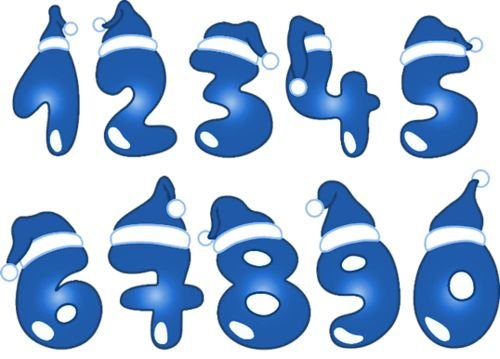 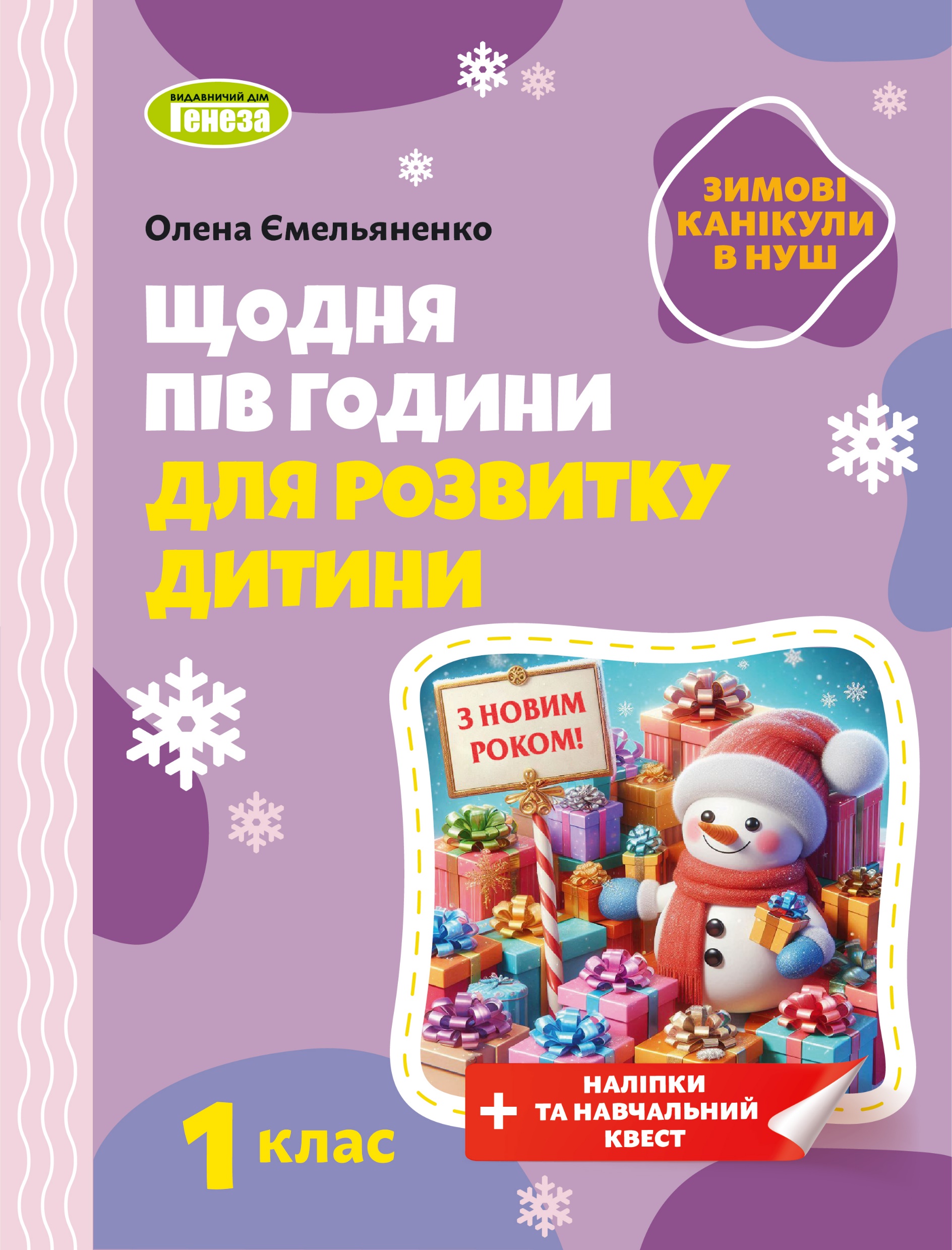 и
и
г
н
к
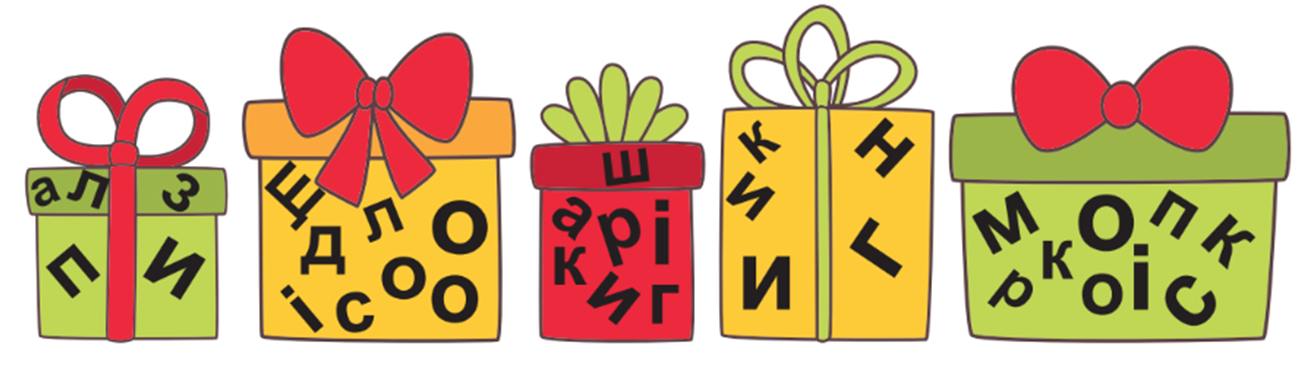 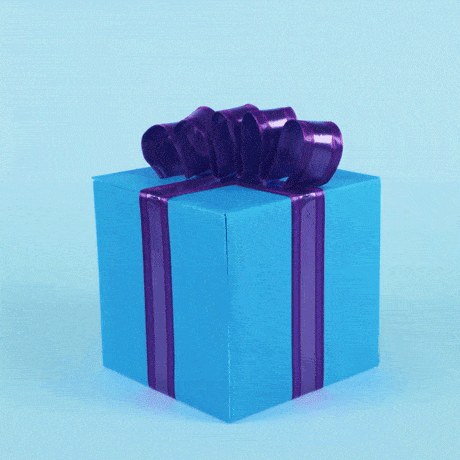 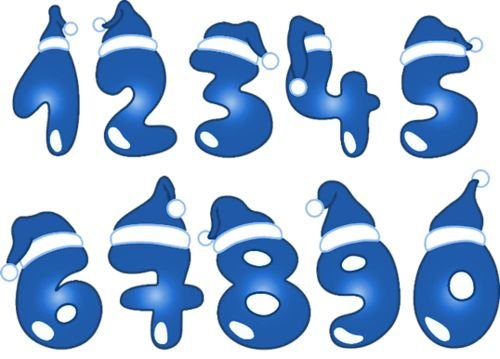 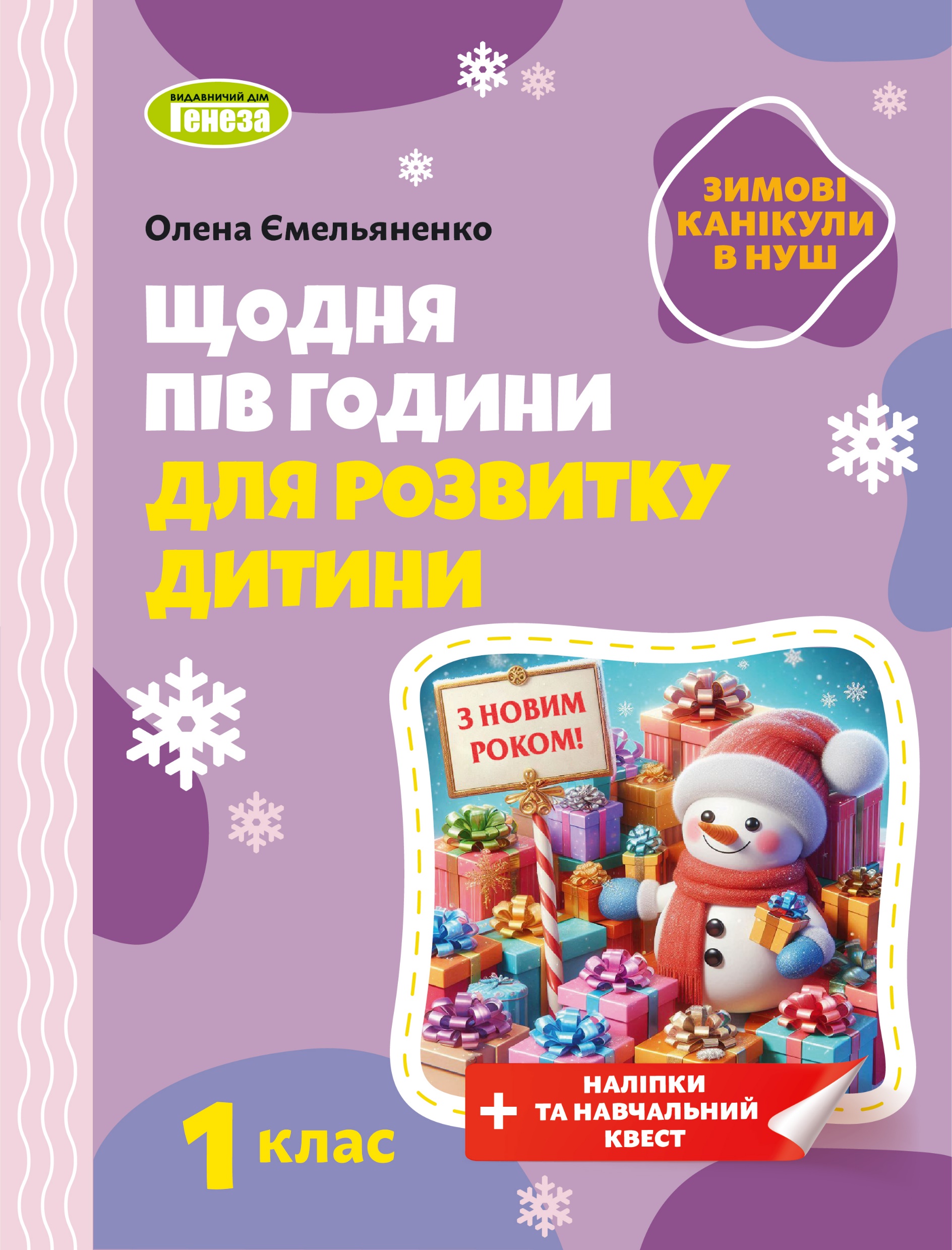 о
с
л
д
о
щ
і
о
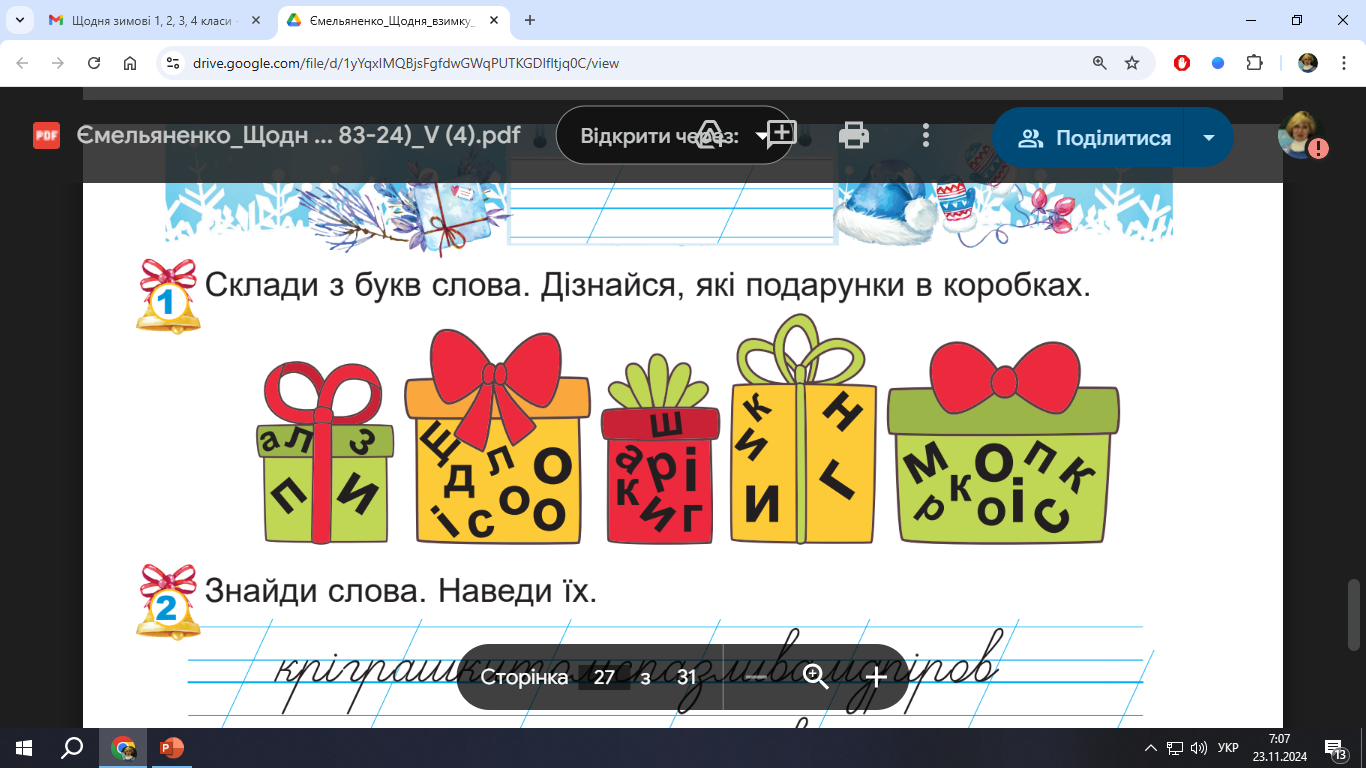 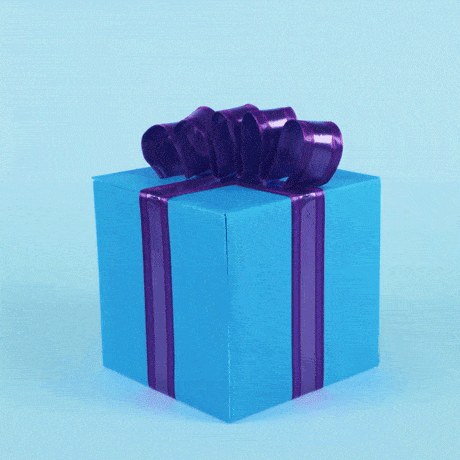 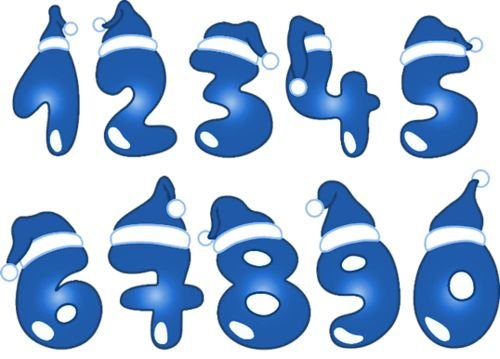 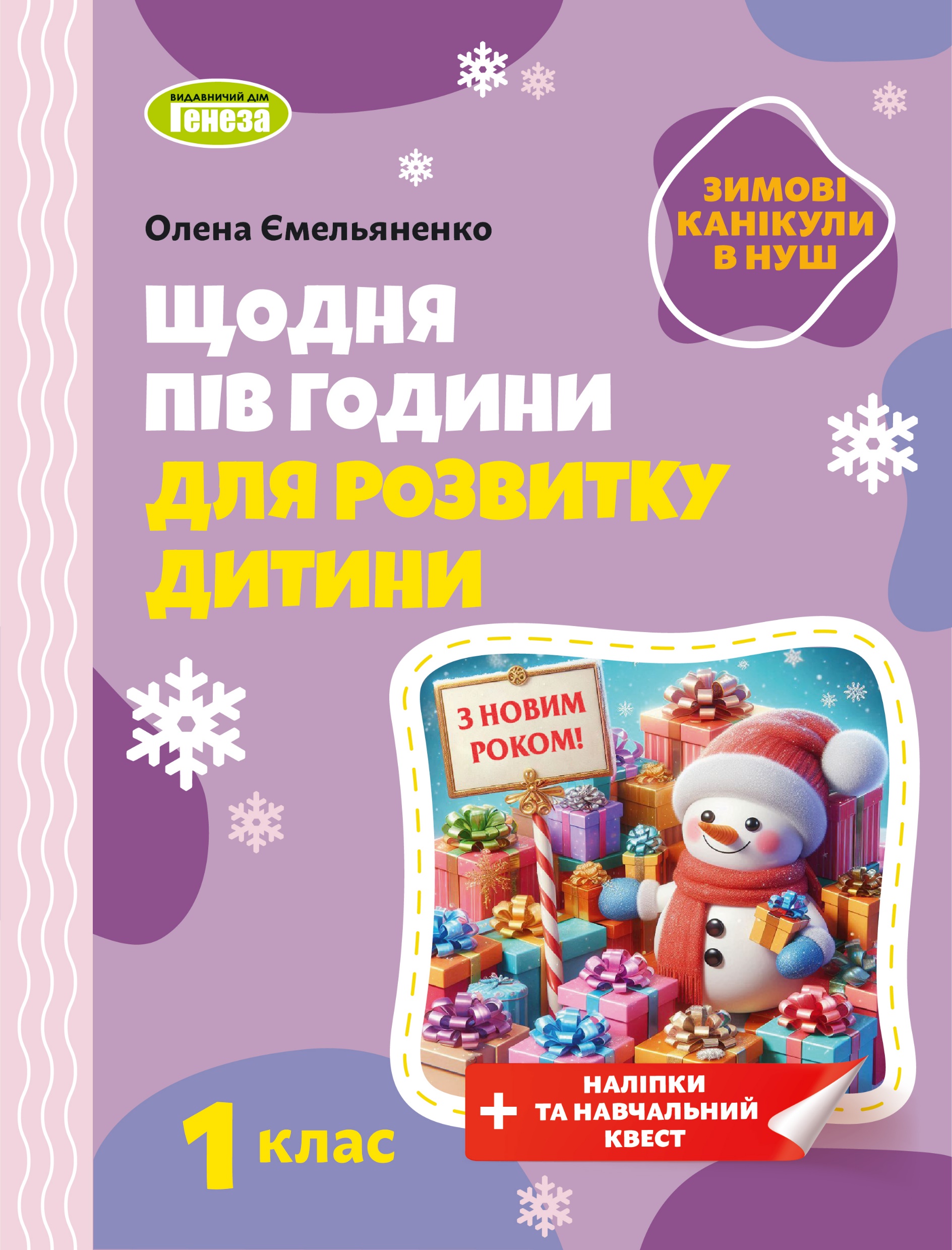 п
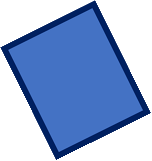 о
к
о
р
с
і
м
к
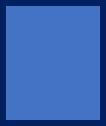 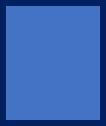 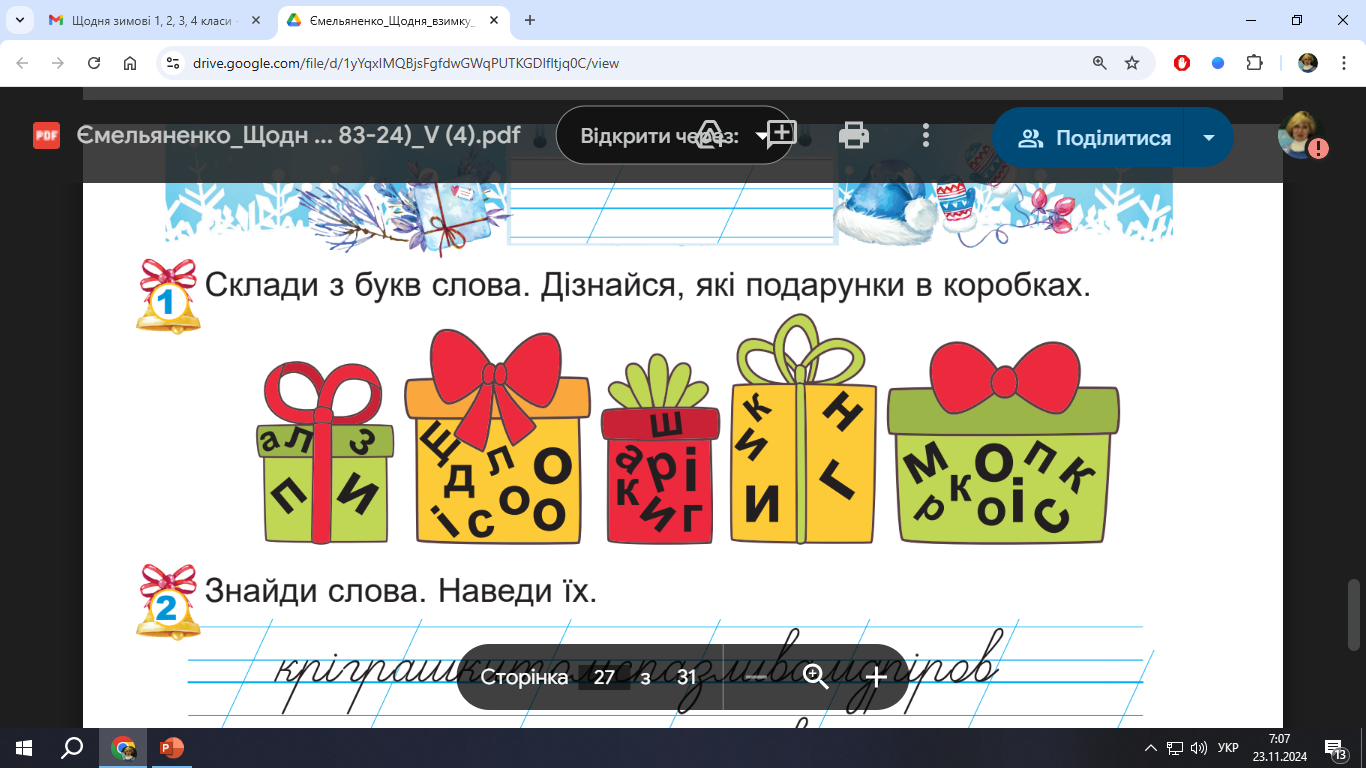 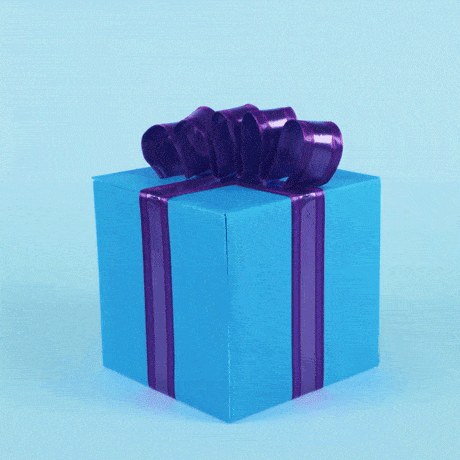 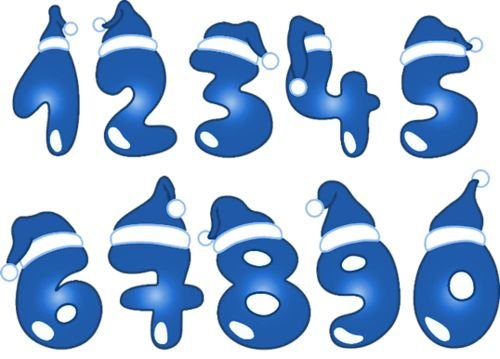 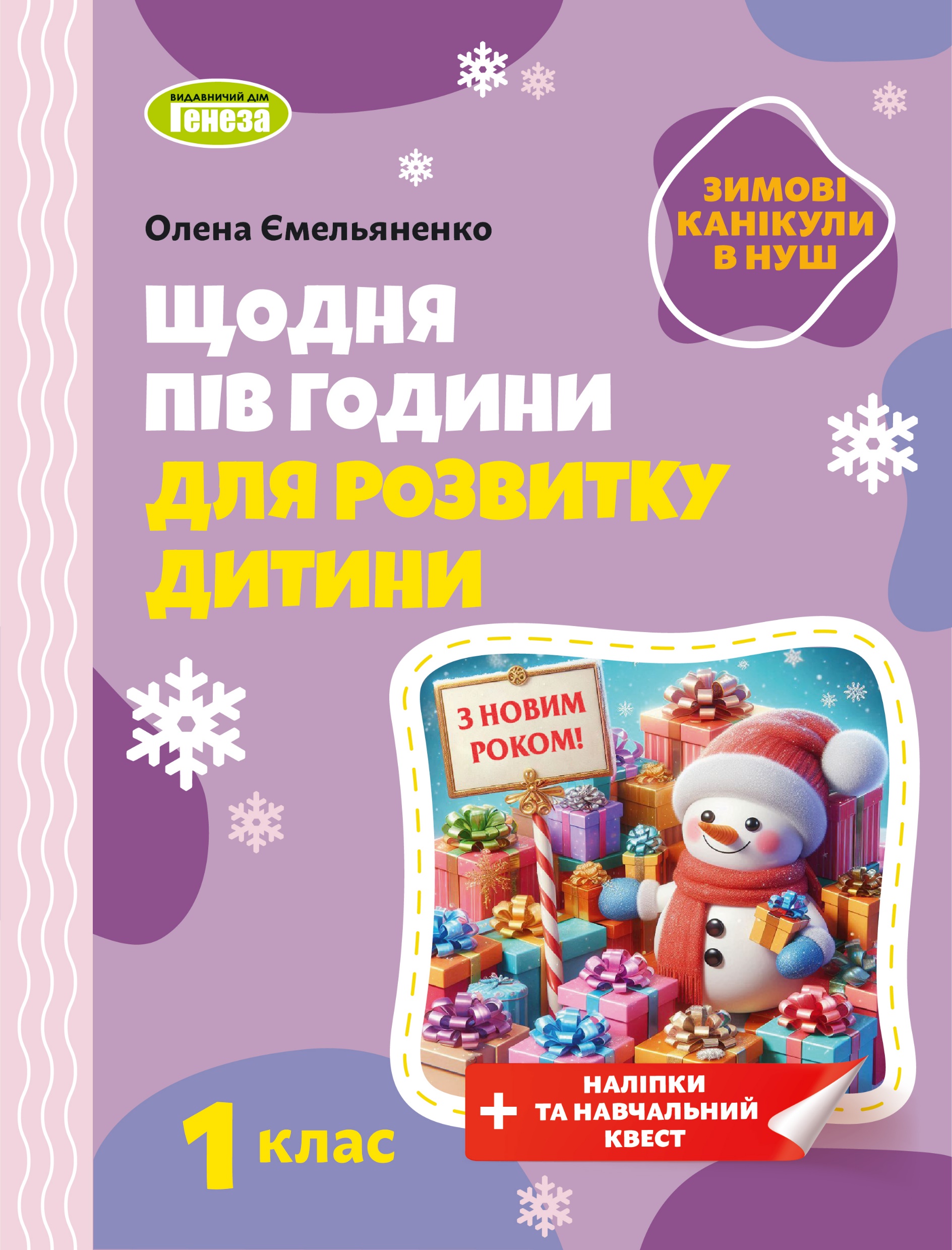 і
р
г
и
а
к
ш
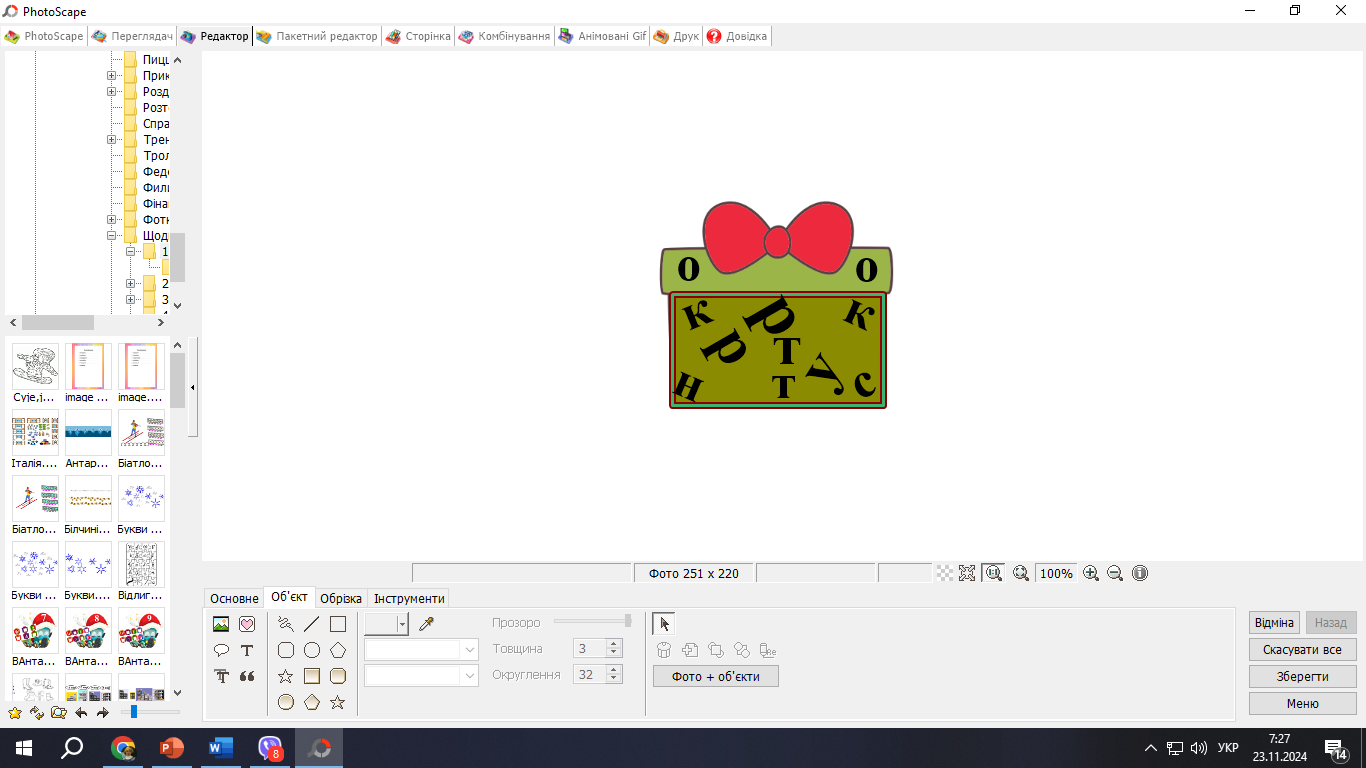 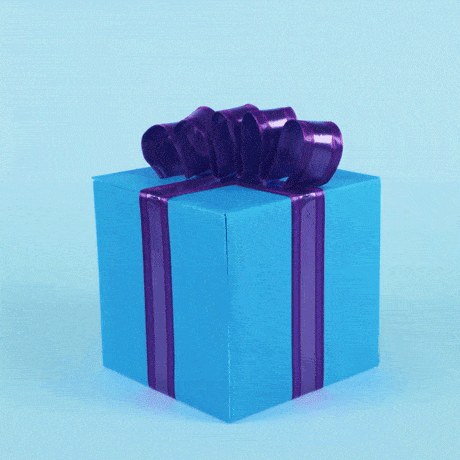 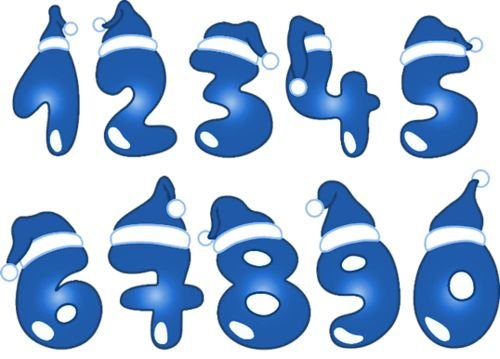 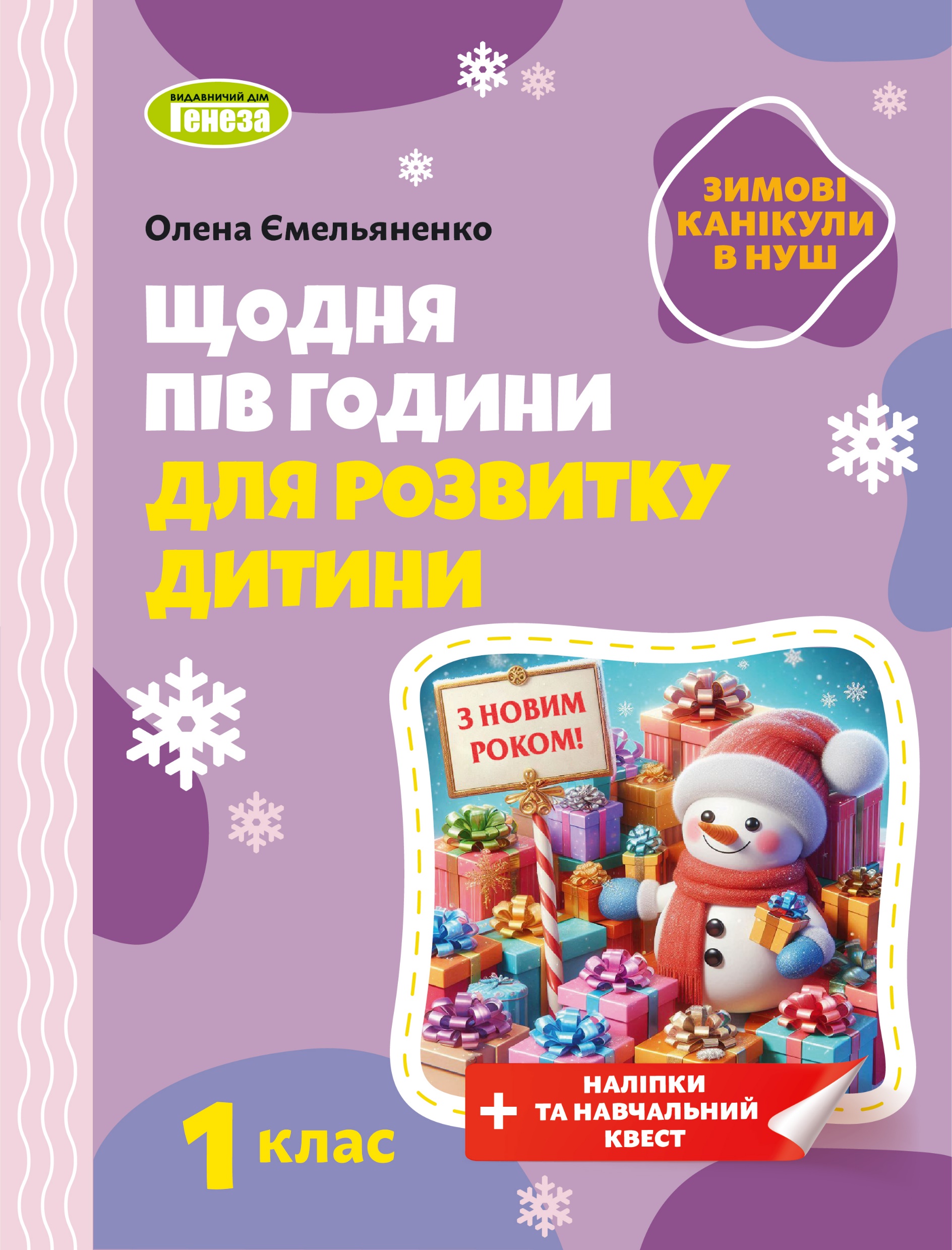 р
р
н
к
у
о
к
т
т
с
о
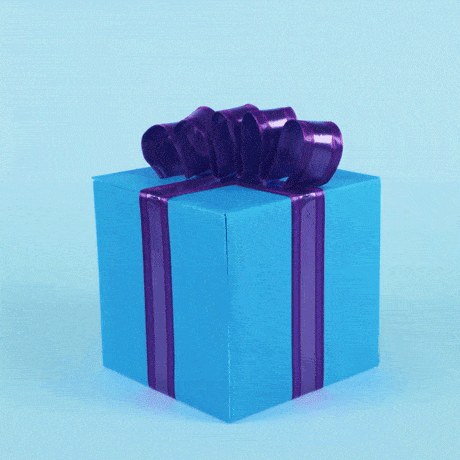 ВІТАЄМО!
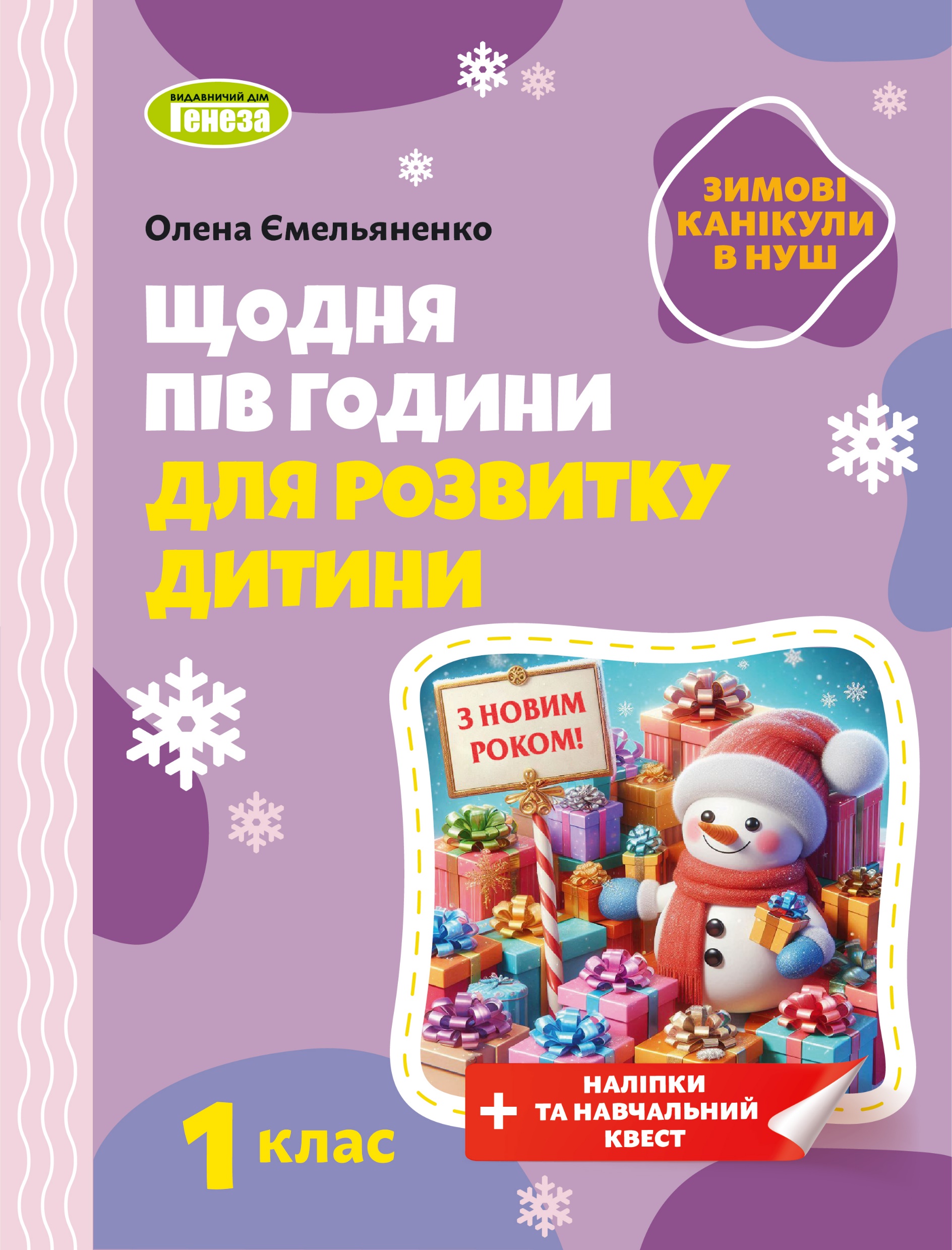